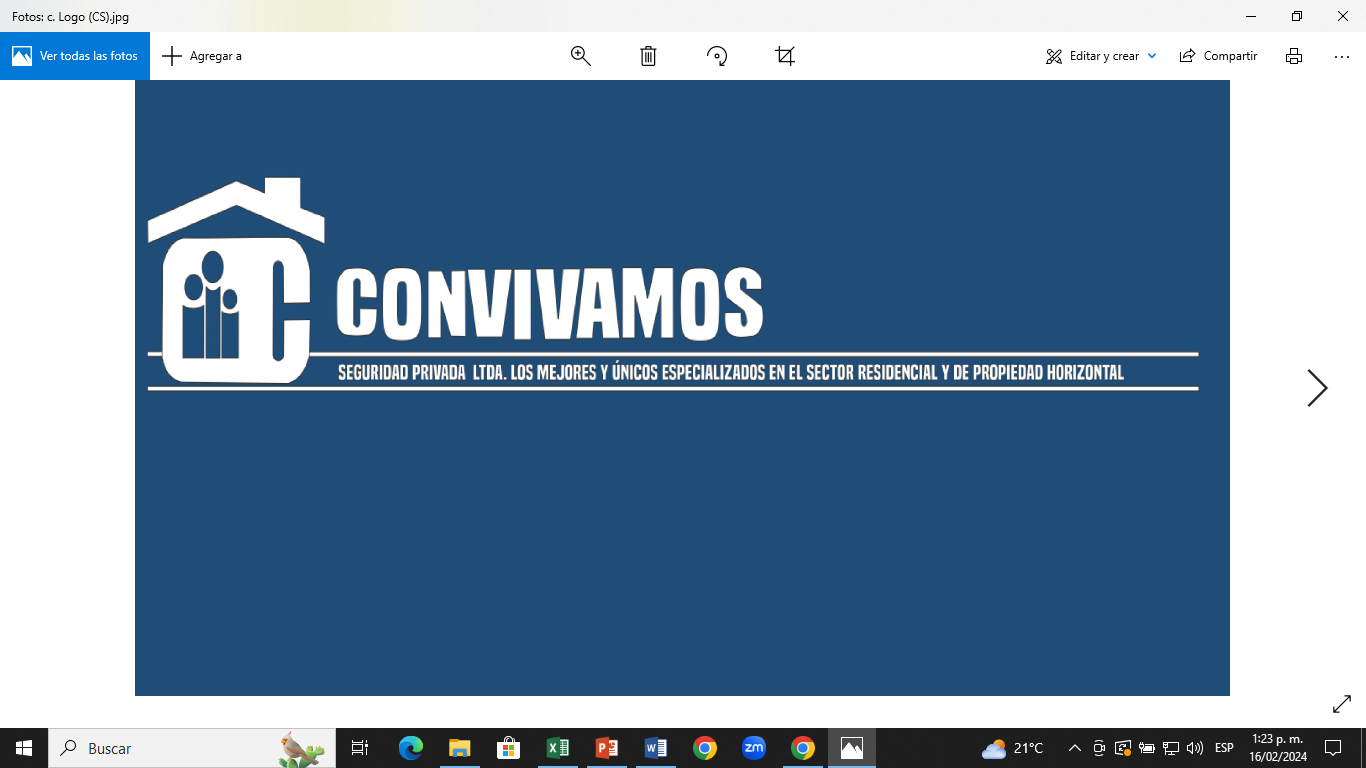 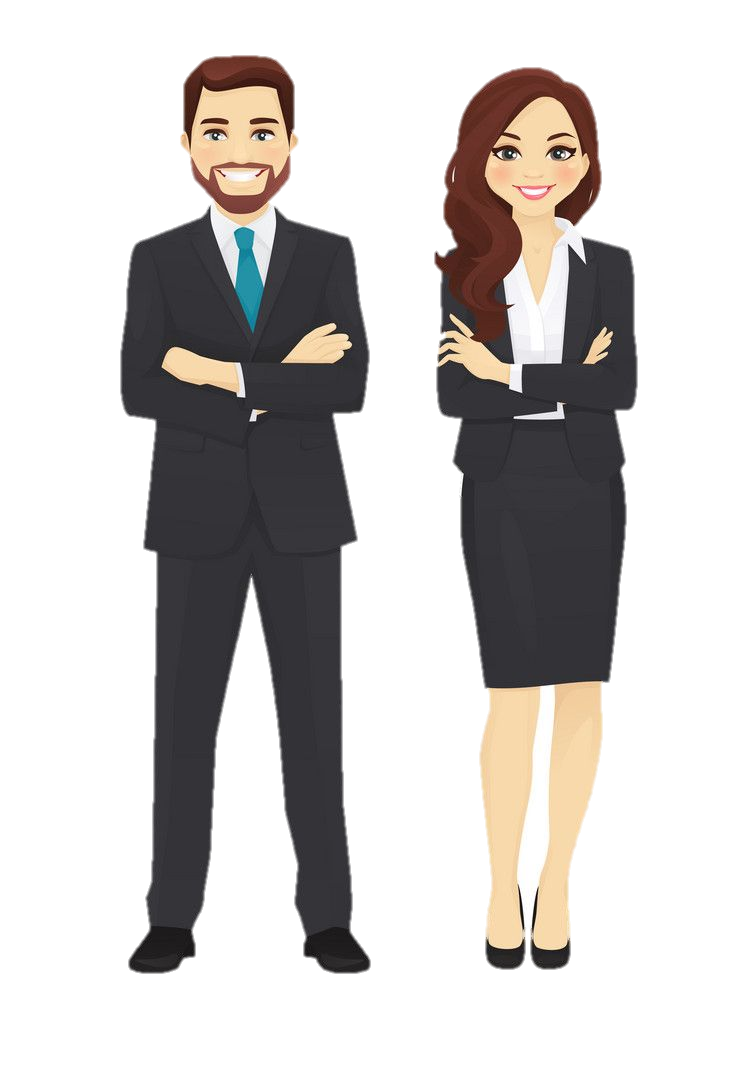 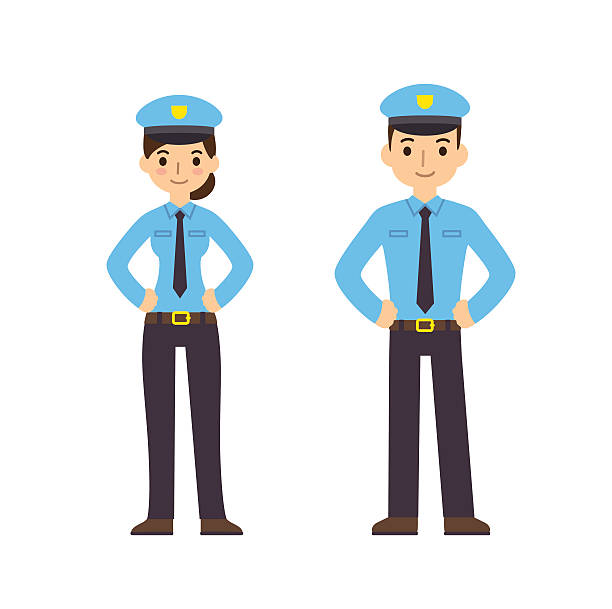 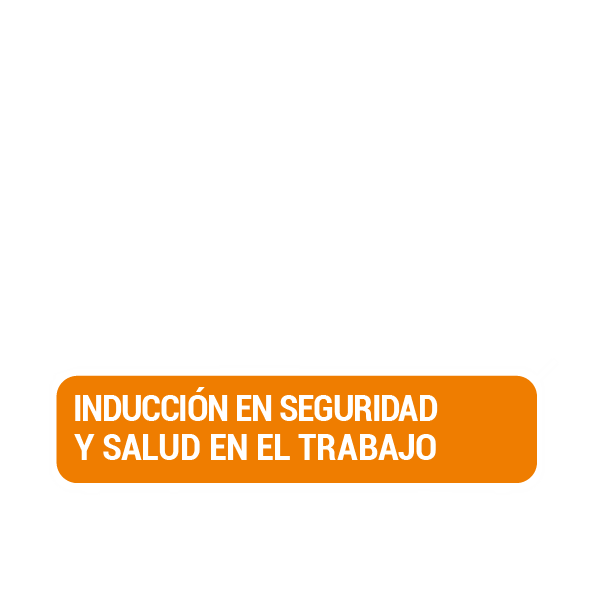 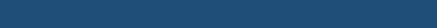 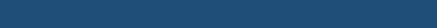 SEGURIDAD Y SALUD EN EL TRABAJO
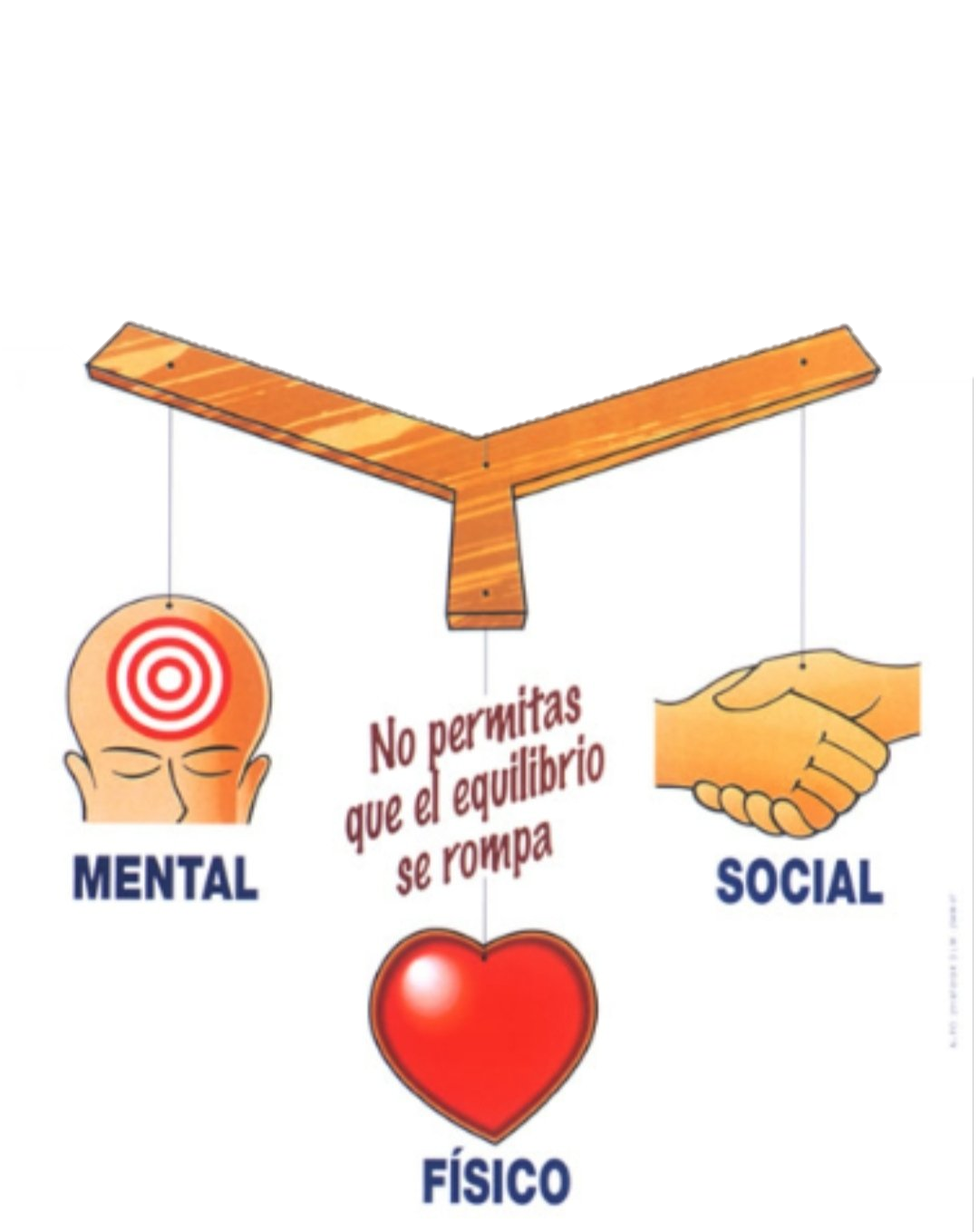 Responsabilidades Trabajadores
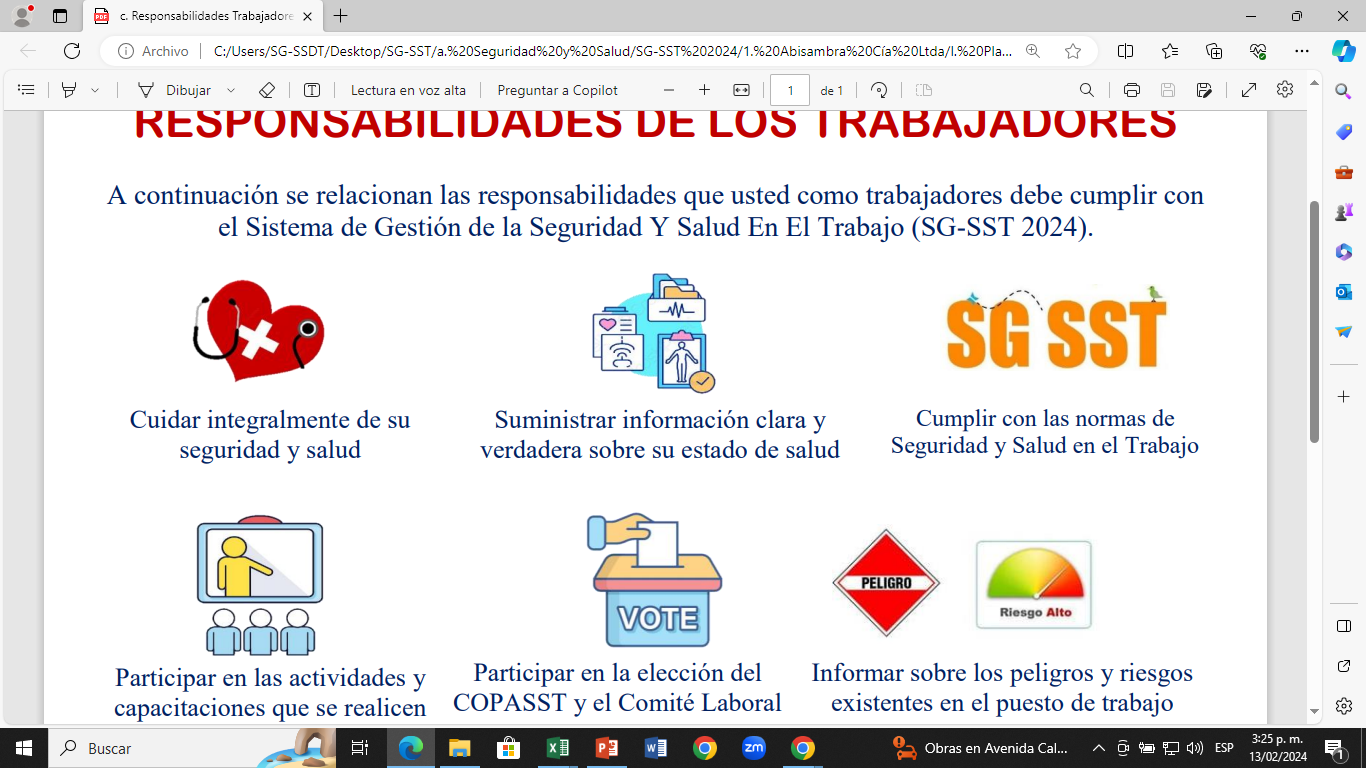 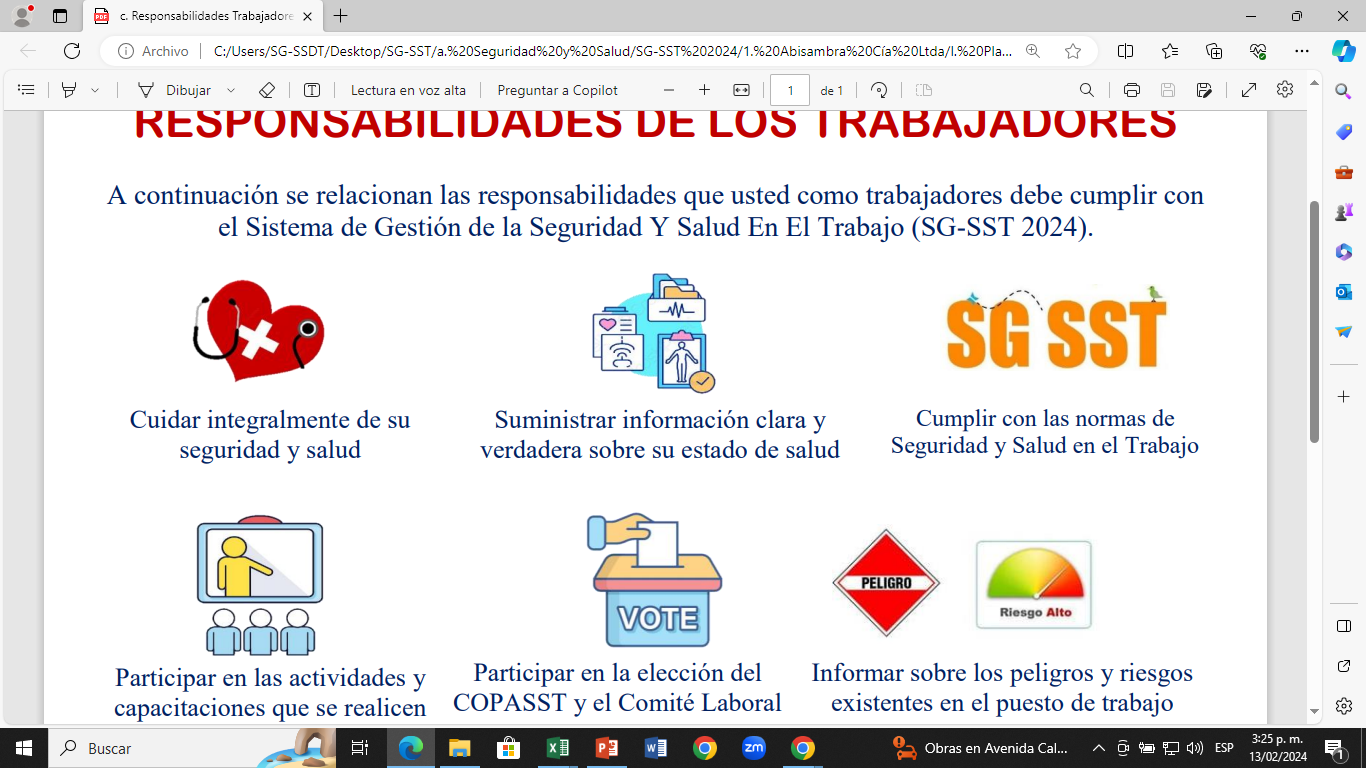 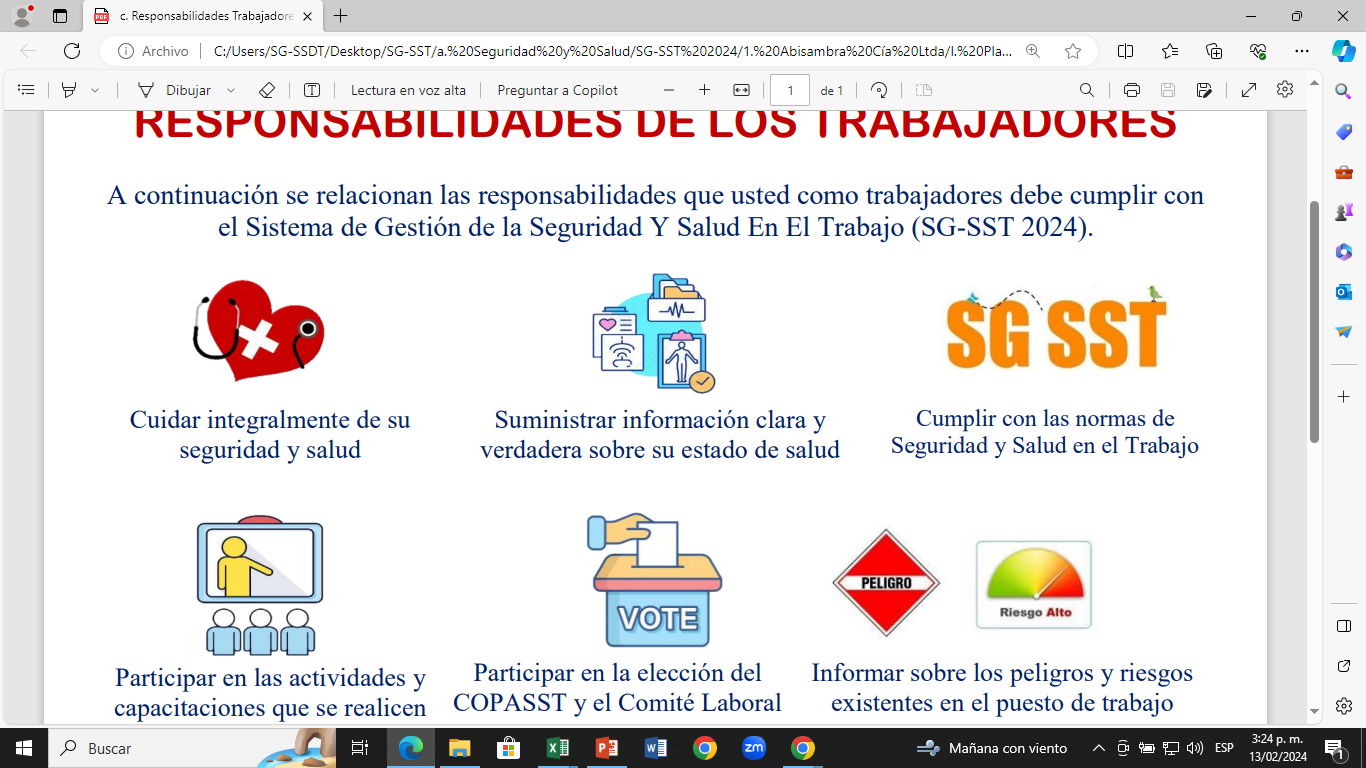 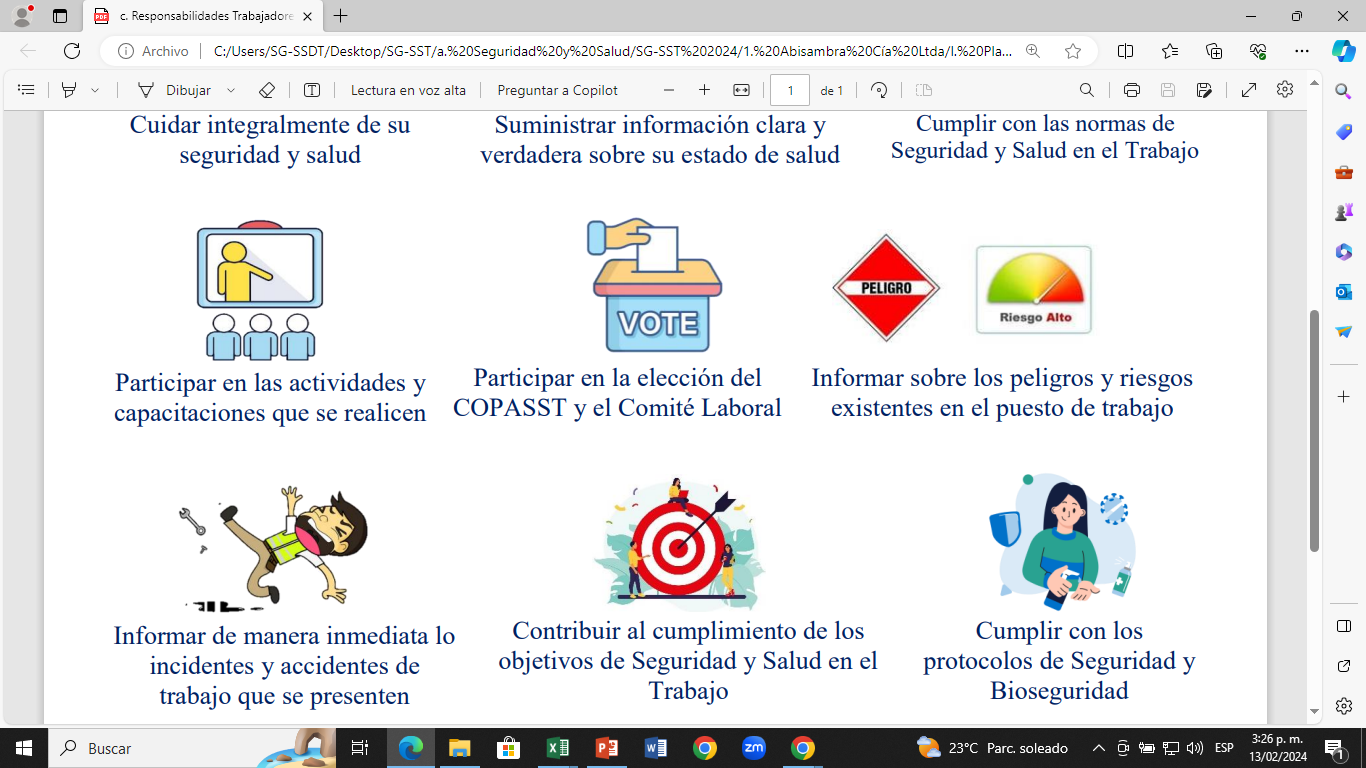 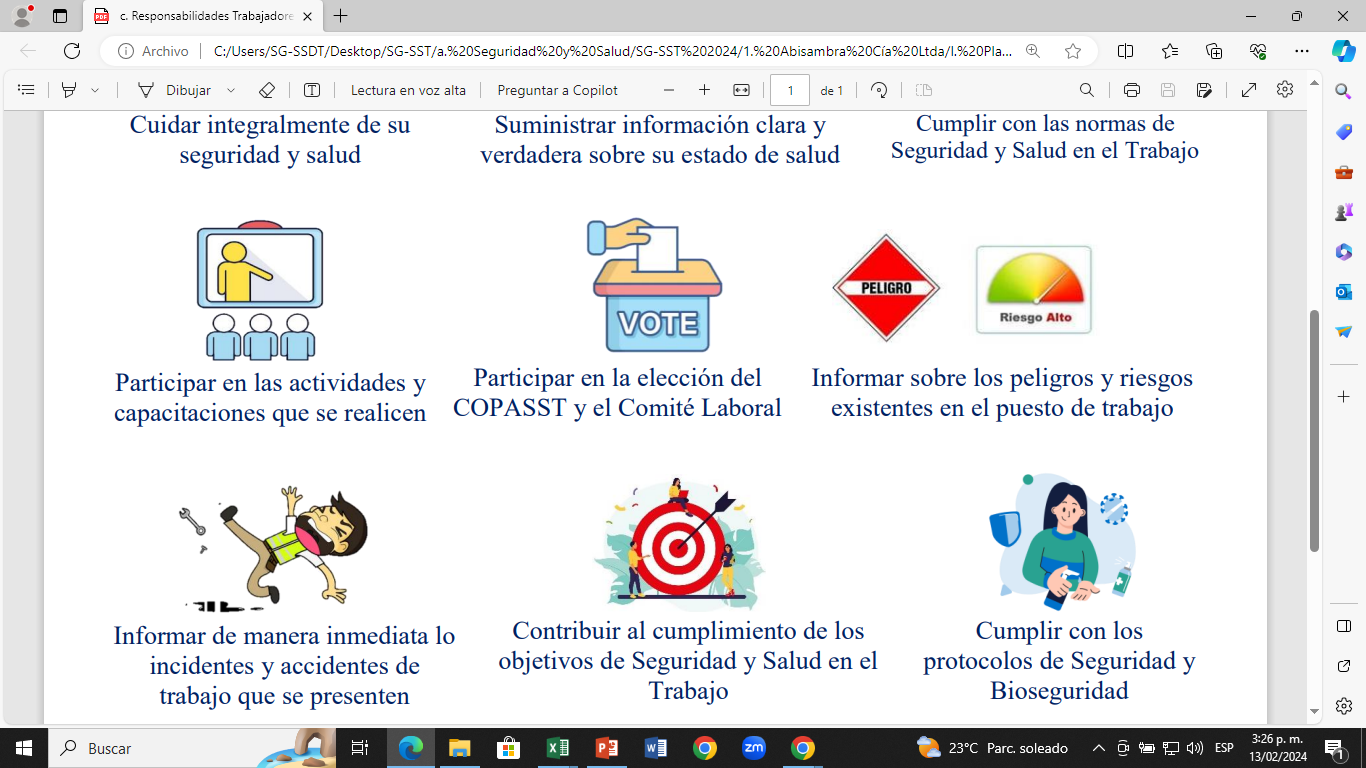 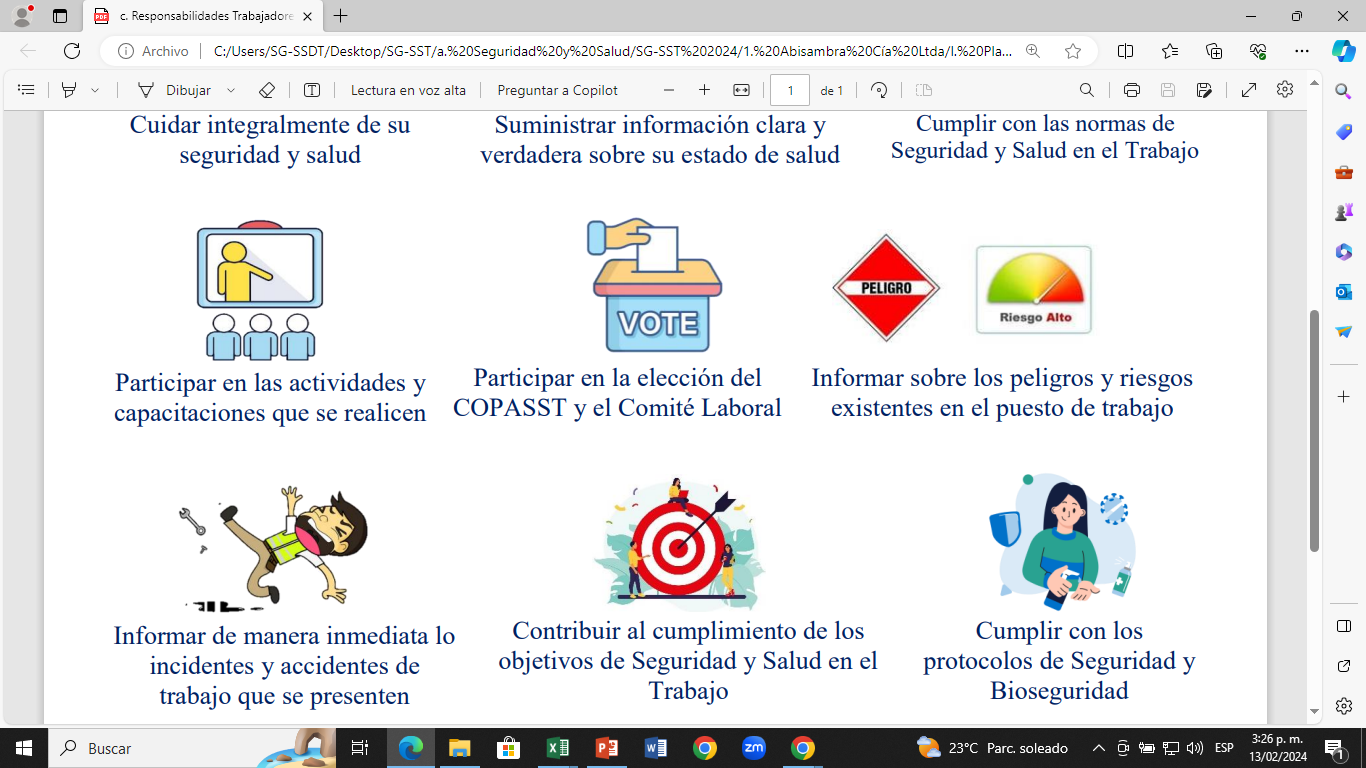 Responsabilidades Trabajadores
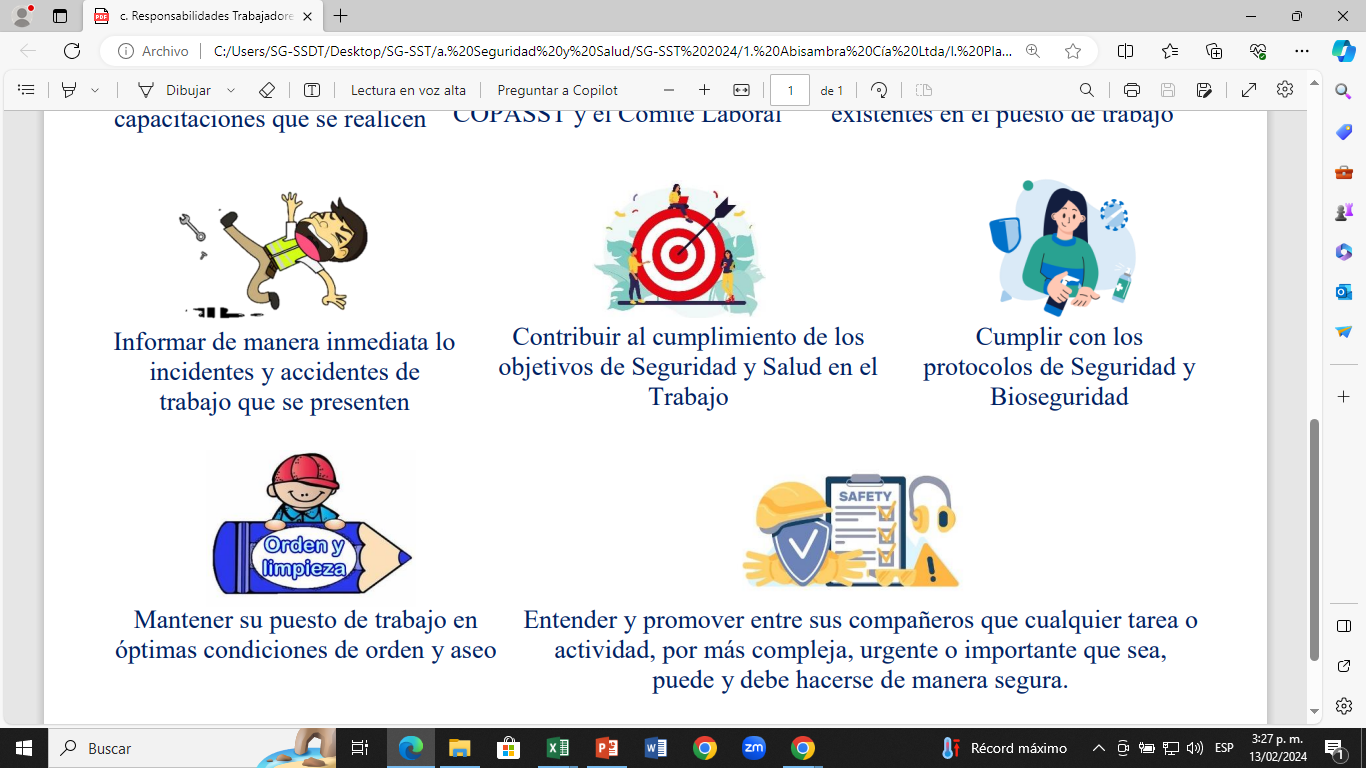 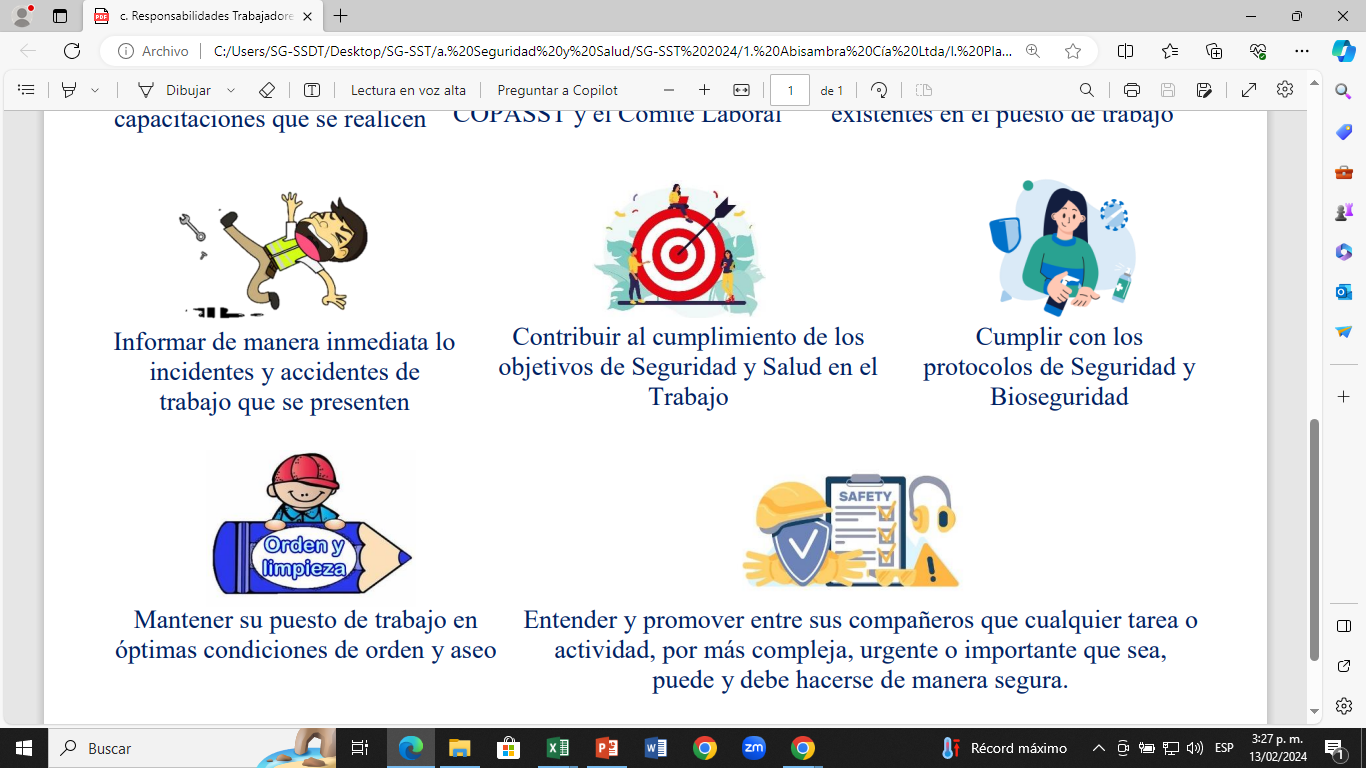 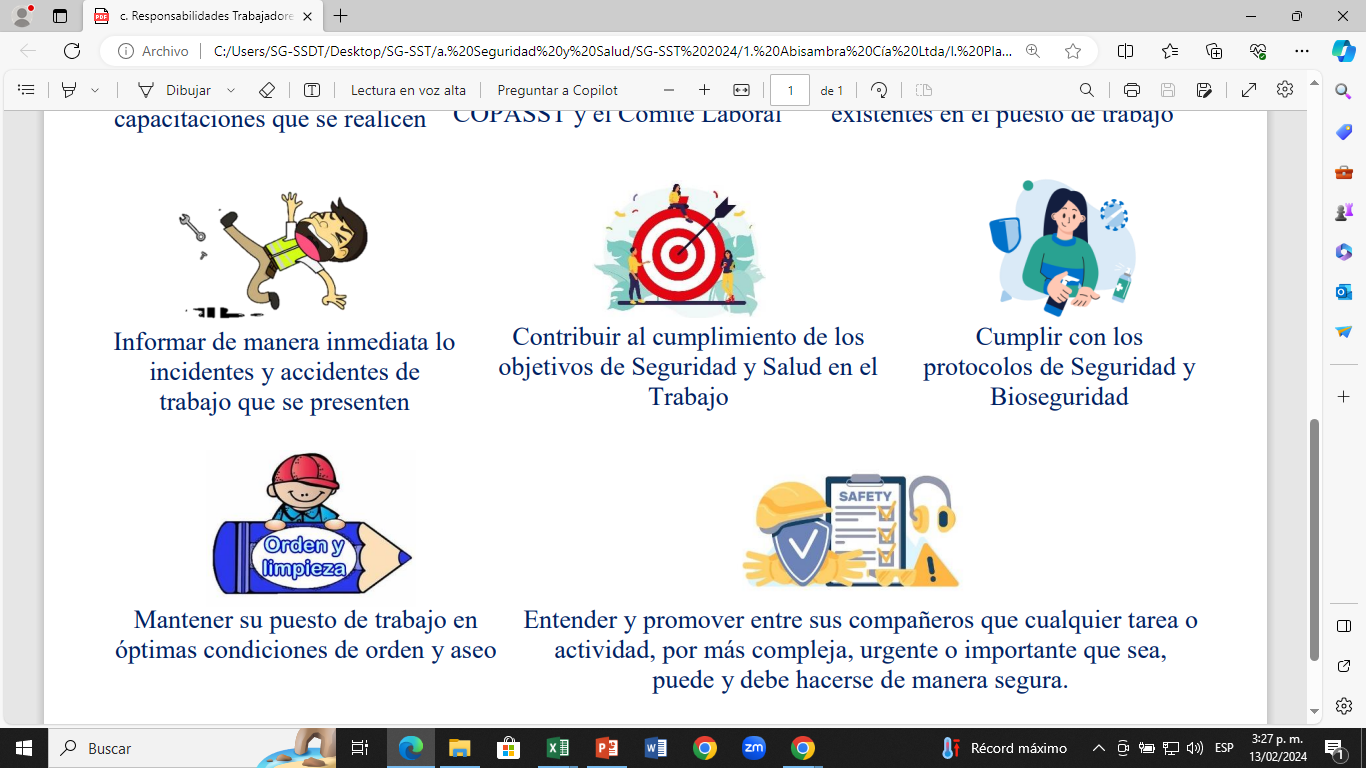 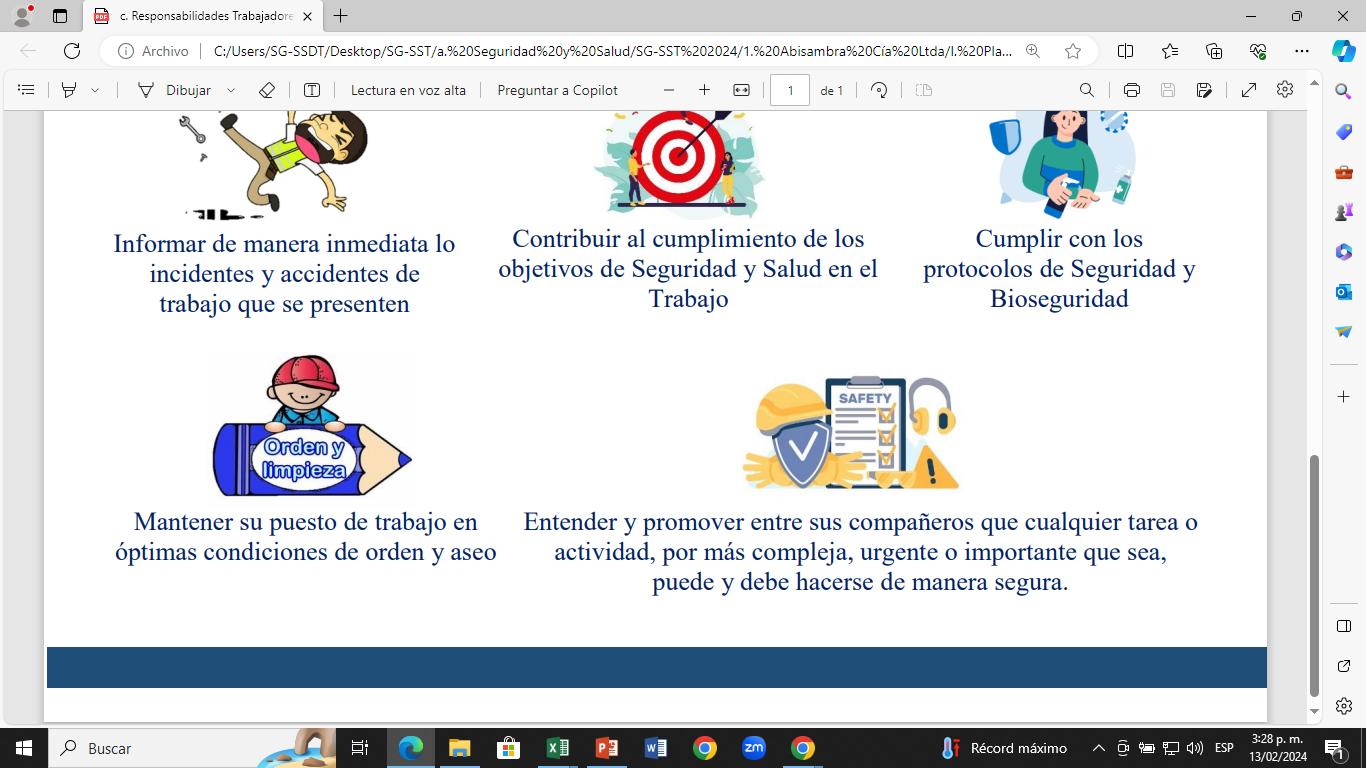 Política de Seguridad y Salud
COMPROMISOS DE LA EMPRESA PARA EL 2024
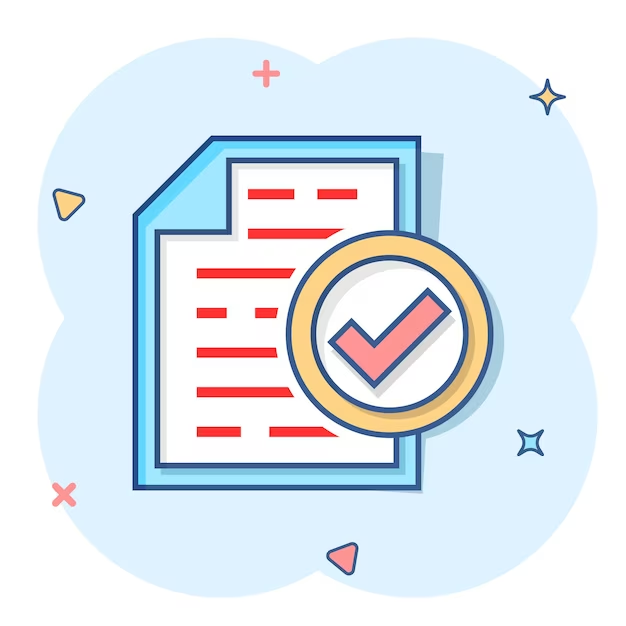 A dar cumplimiento a la normatividad nacional vigente aplicable en materia de riesgos laborales
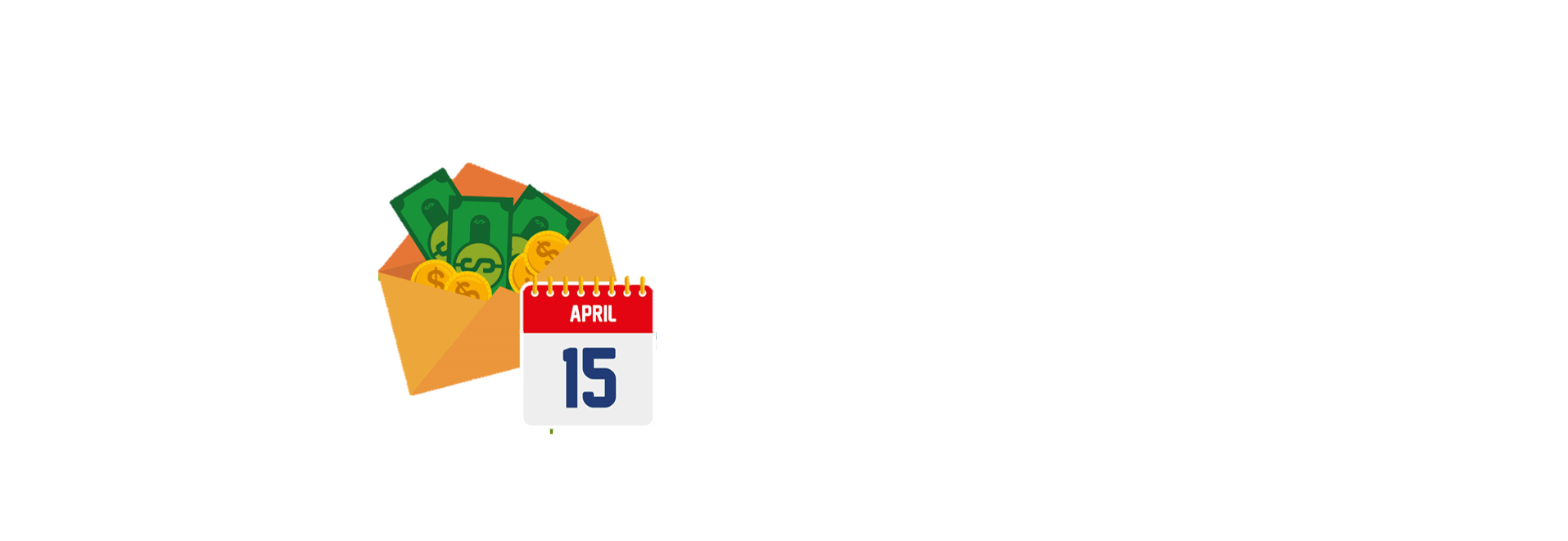 A destinar recursos físicos, tecnológicos y humanos para dar cumplimiento a las actividades de SST.
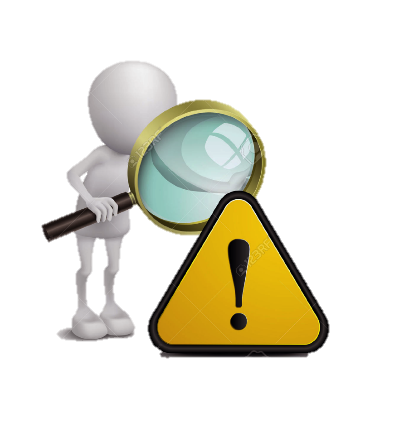 A identificar los peligros en los puestos de trabajo e intervenirlos para que no se conviertan en accidentes de trabajo o enfermedades laborales
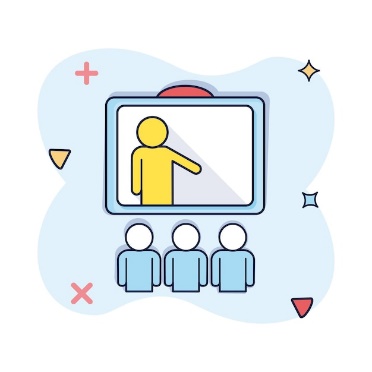 A realizar actividades y capacitaciones enfocadas en la prevención de accidentes de trabajo y desarrollo de enfermedades laborales
Objetivos de Seguridad y Salud
CONVIVAMOS SEGURIDAD PRIVADA LTDA. quiere lograr para el año 2024
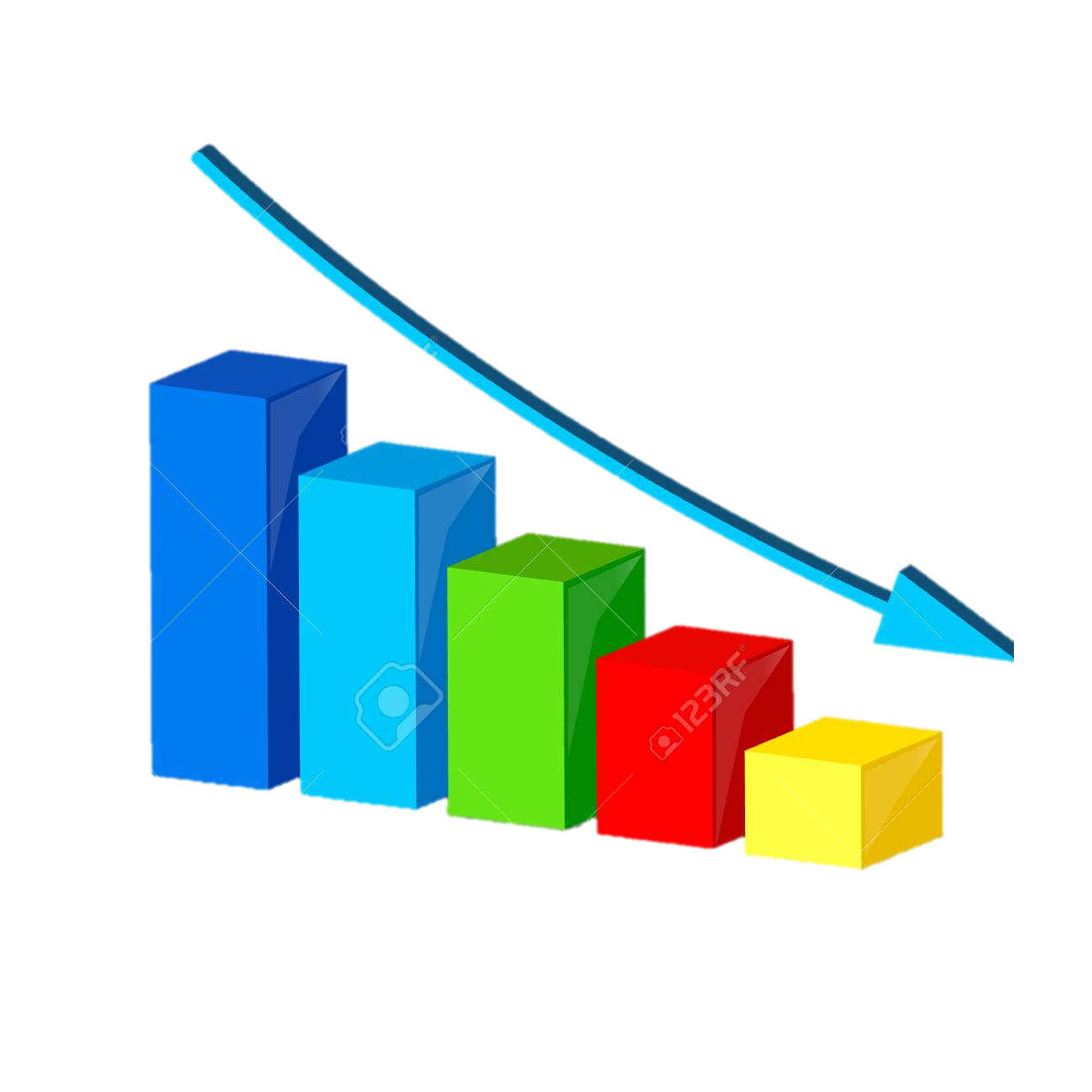 1. Disminuir los accidentes de trabajo presentados en el año 2023
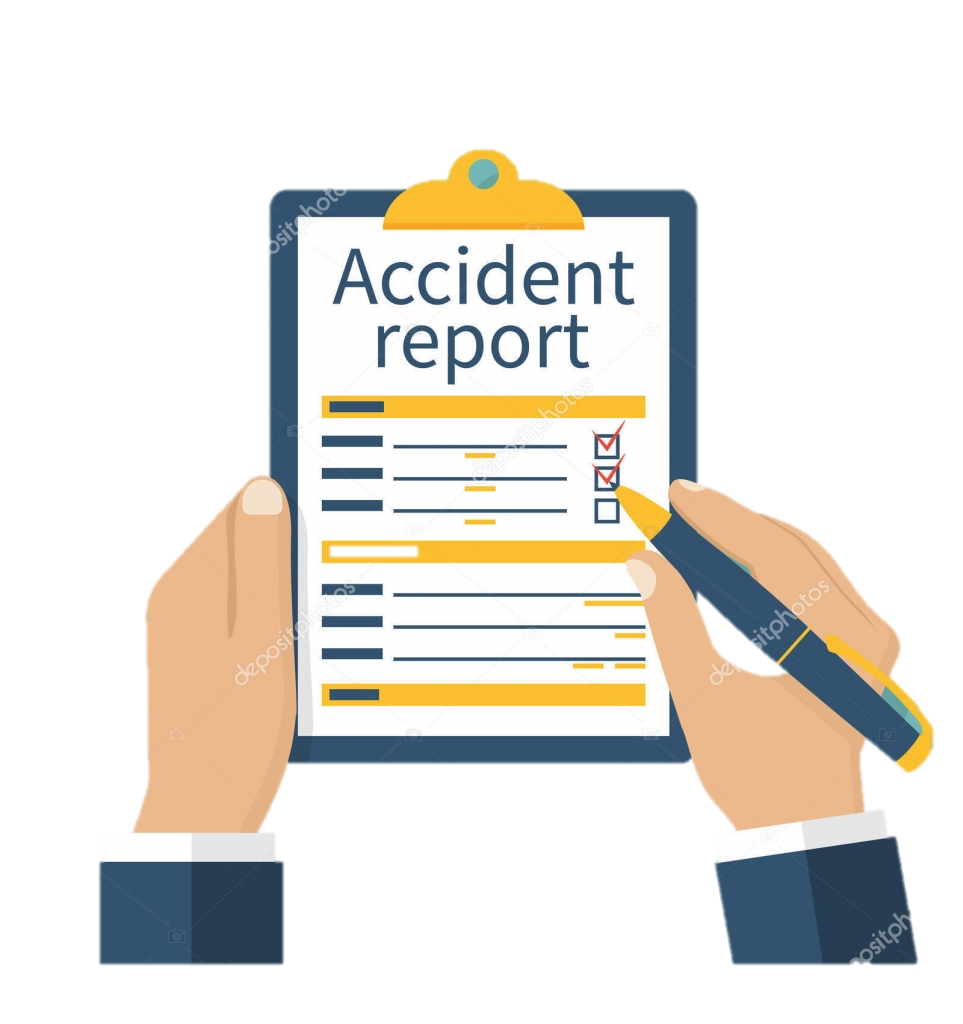 2. Responder pronta y efectivamente ante las situaciones de emergencia, accidentes e incidentes que se presenten en la empresa
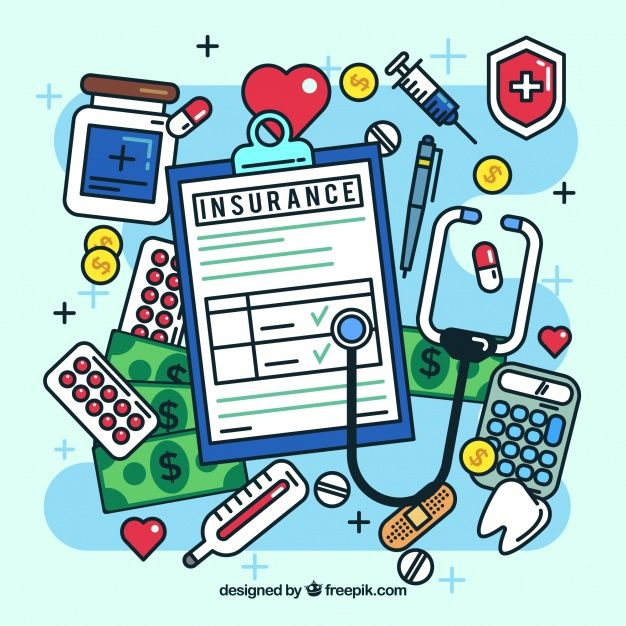 3. Implementar sistemas de vigilancia epidemiológica de acuerdo con los peligros identificados en las condiciones de salud de los trabajadores
Política Consumo Tabaco, Alcohol y Drogas
Dentro de las instalaciones destinadas por la empresa CONVIVAMOS SEGURIDAD PRIVADA LTDA., para el desarrollo de sus actividades laborales esta PROHIBIDO
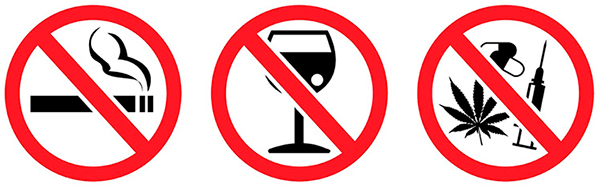 VENDER
Tabaco (Cigarrillo)
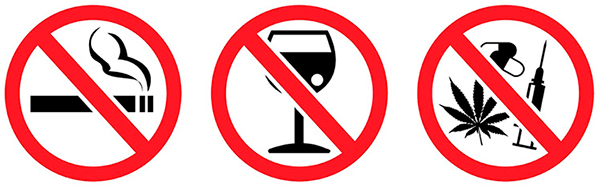 CONSUMIR
Bebidas Alcohólicas
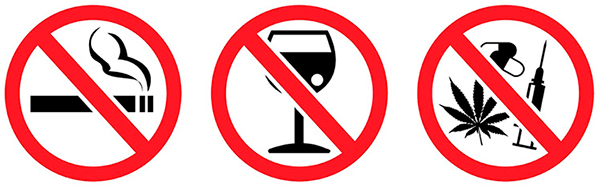 POSESIÓN
Sustancias Psicoactivas
Reglamento de Higiene y Seguridad Industrial
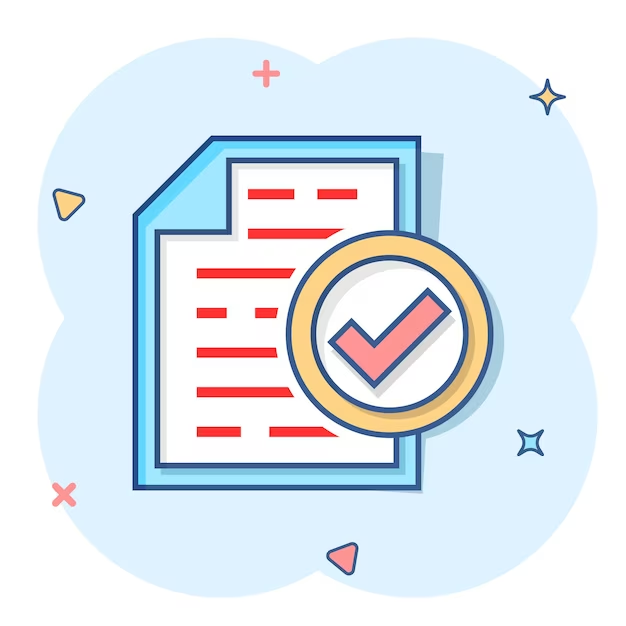 Articulo 1. CONVIVAMOS se compromete a dar cumplimiento a las disposiciones legales vigentes, tendientes a garantizar los mecanismos que aseguren una adecuada y oportuna prevención de los accidentes laborales y enfermedades laborales
Articulo 2. CONVIVAMOS se obliga a promover y garantizar la constitución y funcionamiento del Comité Paritario de Seguridad y Salud en el Trabajo (COPASST) y Comité de Convivencia Laboral.
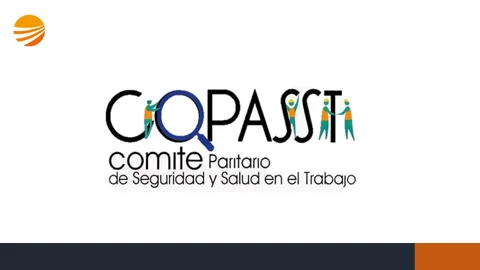 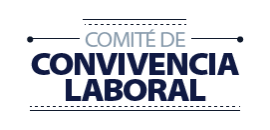 Reglamento de Higiene y Seguridad Industrial
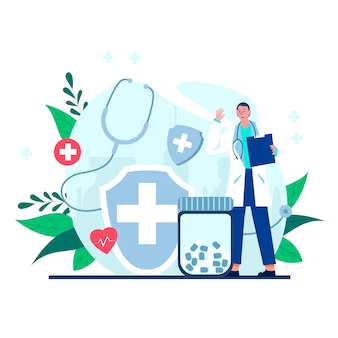 Articulo 3. CONVIVAMOS, se compromete a destinar los recursos necesarios para desarrollar actividades como:

Medicina Preventiva y del Trabajo: Orientado a promover bienestar físico social y mental, previniendo la ocurrencia de accidentes de trabajo o el desarrollo de enfermedades laborales.

Higiene y Seguridad Industrial: Establecer las mejores condiciones de Saneamiento Básico Industrial y los procedimientos para eliminar o controlar los riesgos que se originen en los lugares de trabajo
Reglamento de Higiene y Seguridad Industrial
Articulo 4. Los riesgos existentes en CONVIVAMOS Están constituidos principalmente por: 



Con el propósito de que los peligros no se traduzcan en accidente de trabajo o enfermedad laboral, CONVIVAMOS ejerce su control en: Gestión de Seguridad y Salud en el Trabajo, el cual se da a conocer a todos sus trabajadores.
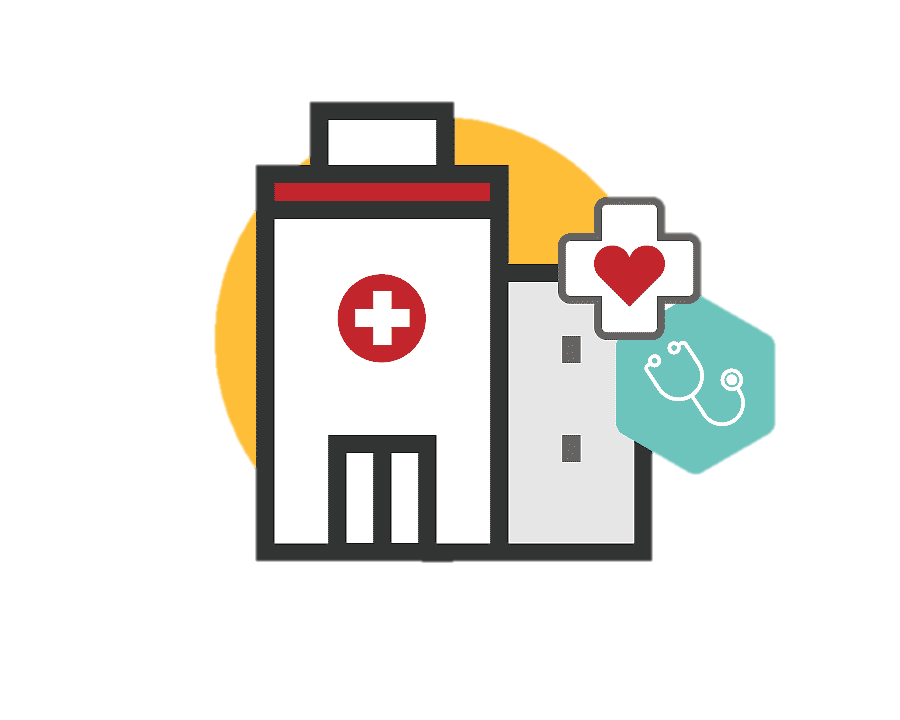 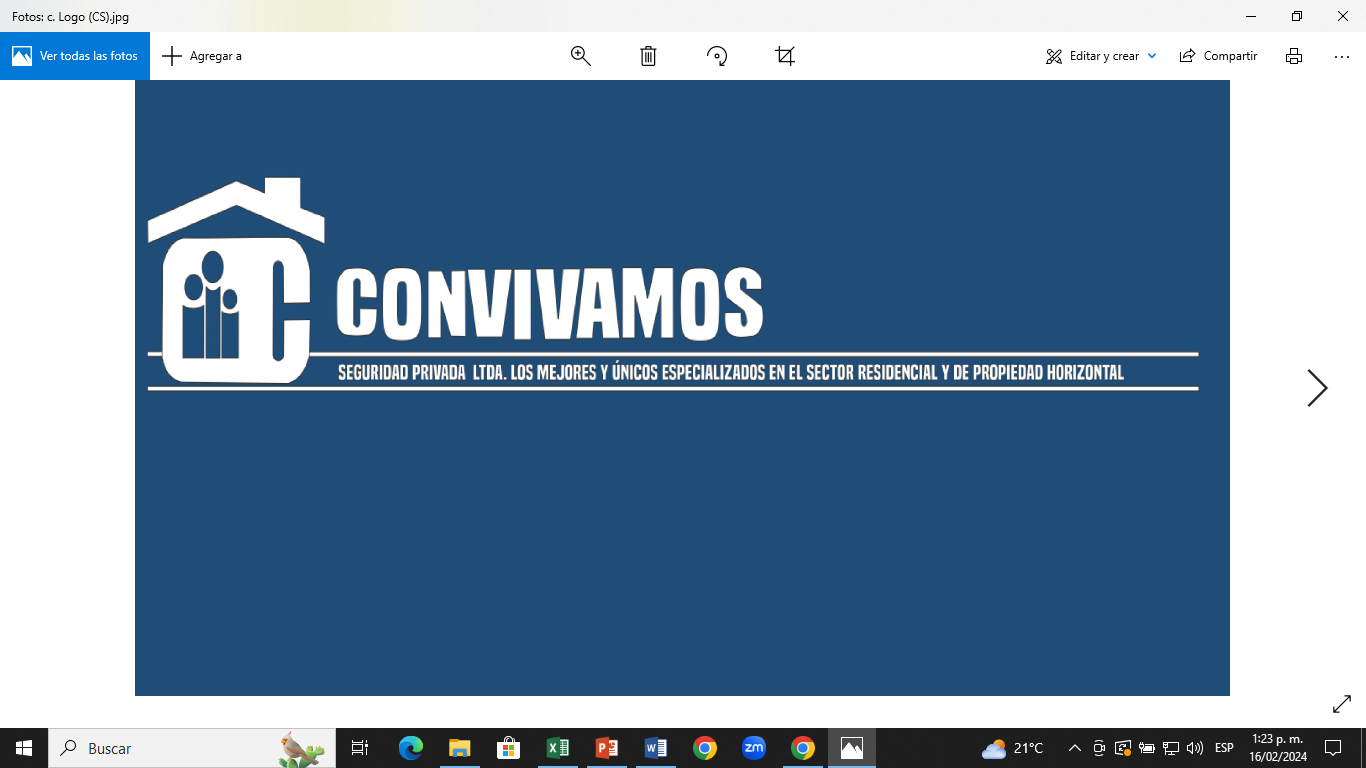 ACCIDENTES DE TRABAJO 
Y ENFERMEDADES LABORALES
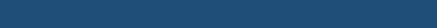 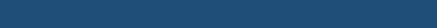 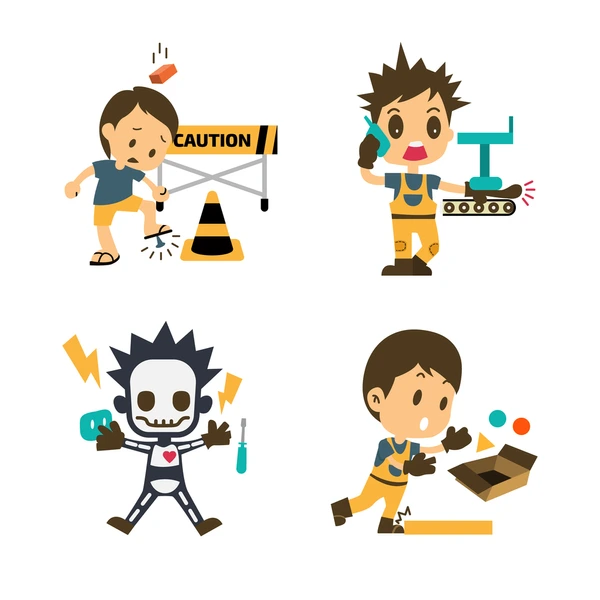 Actos y Condiciones Inseguras
Todas las acciones y decisiones que TOMA EL TRABAJADOR, que pueden causar  incidente o accidente de trabajo
Actos Inseguros
ESTADO DE UN OBJETO, MAQUINA O ELEMENTO, que no brinda seguridad (es un peligro) que puede ocasionar un riesgo o daño el cual puede causar accidente o enfermedad
Condición Insegura
Actos o Condiciones Inseguras
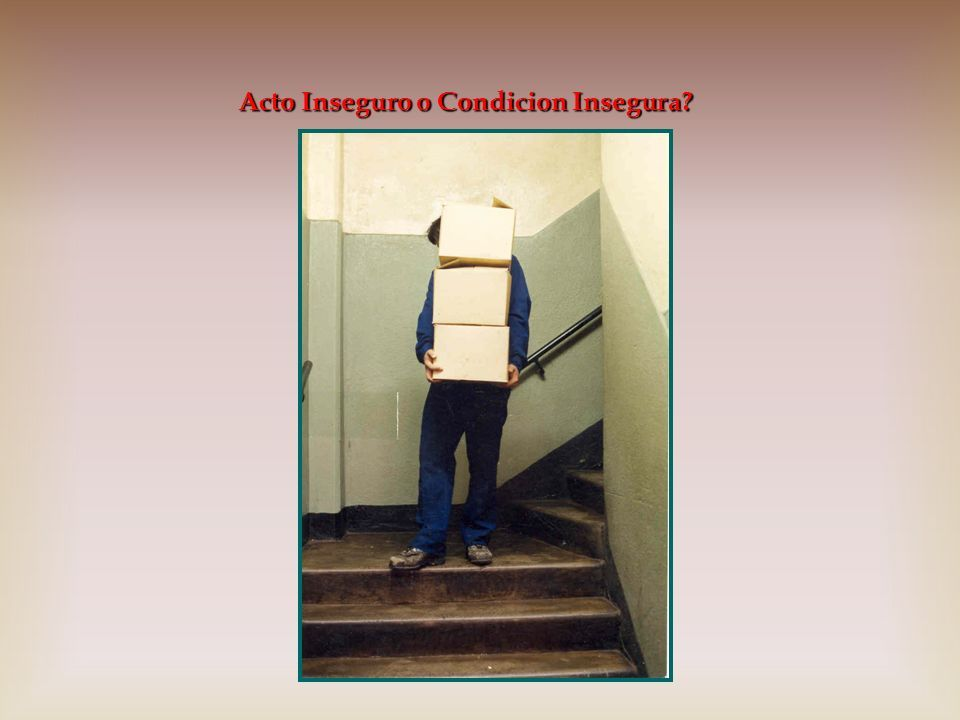 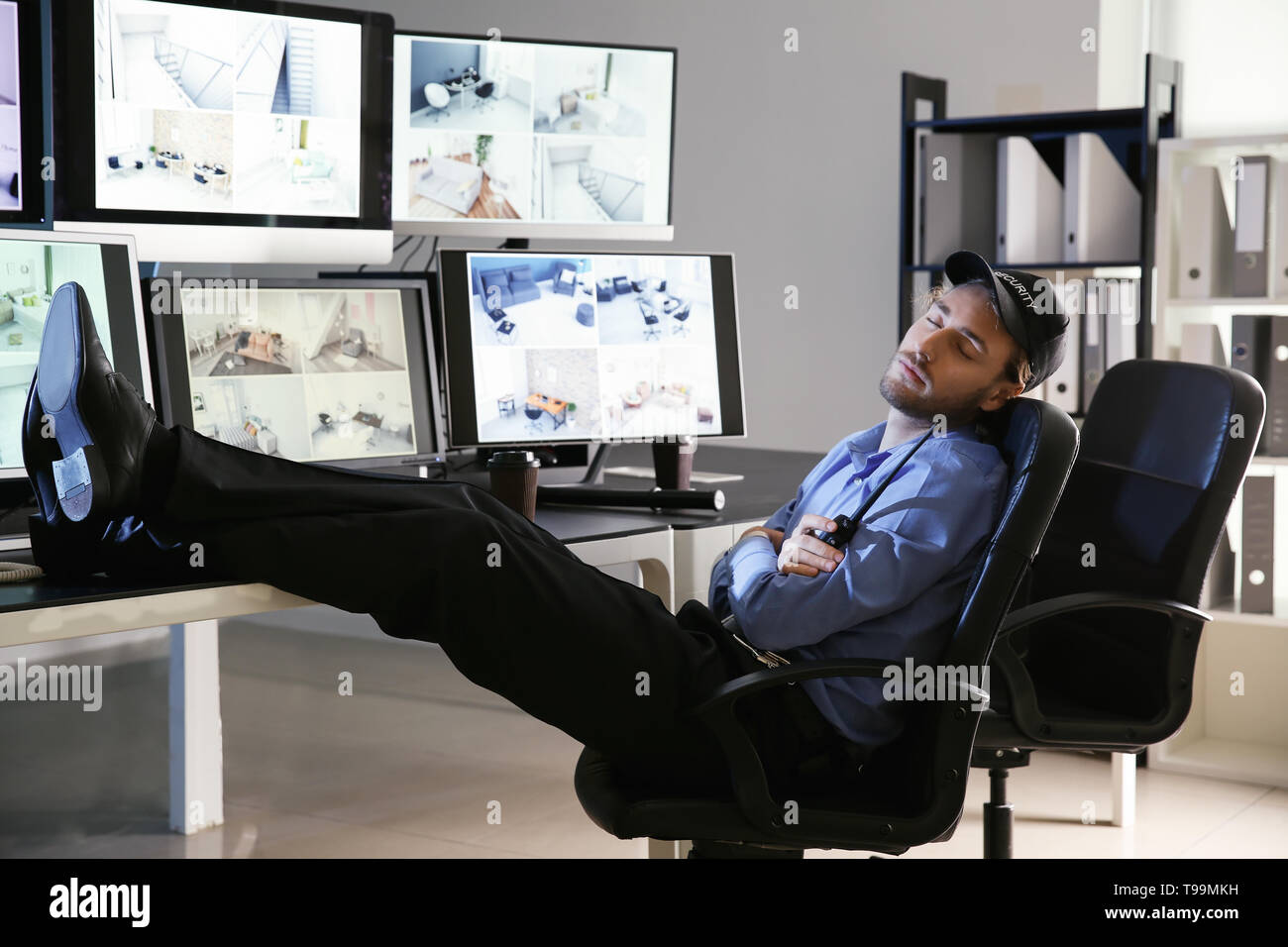 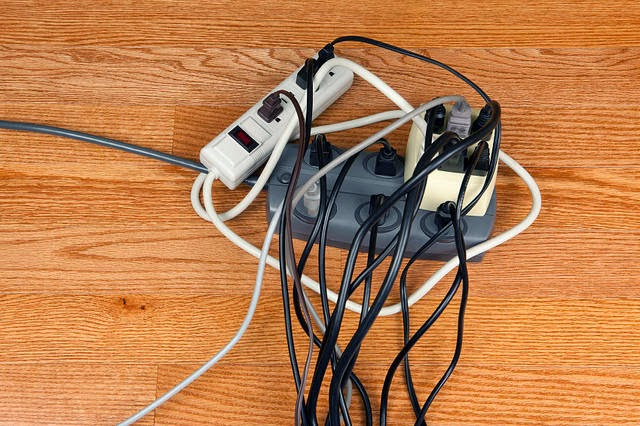 Imagen # 2
Imagen # 3
Imagen # 1
Actos o Condiciones Inseguras
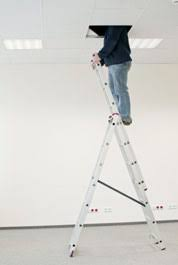 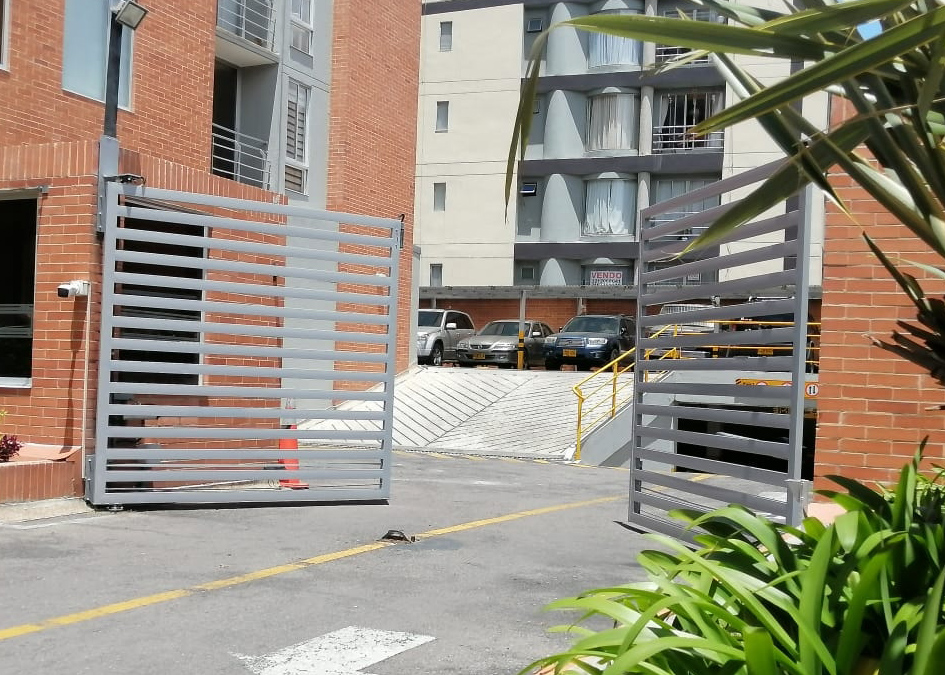 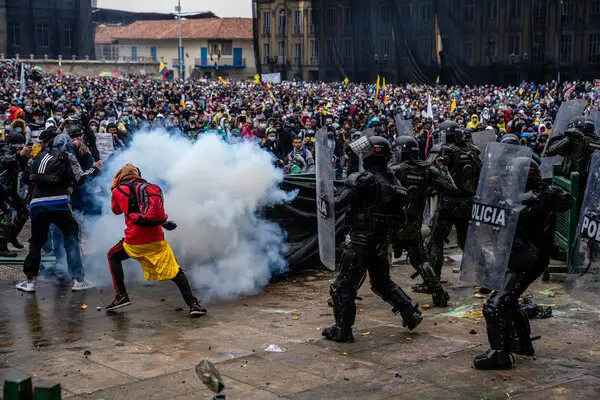 Imagen # 6
Imagen # 4
Imagen # 5
Accidentes de Trabajo
Todo suceso repentino que sobrevenga por causa o con ocasión del trabajo, y que produzca en el trabajador:
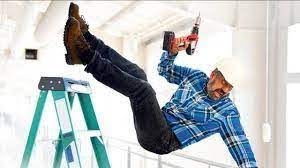 Una lesión orgánica

Una perturbación funcional o psiquiátrica

Invalidez o la muerte.

(Ley 1562 de 2012, Art.3)
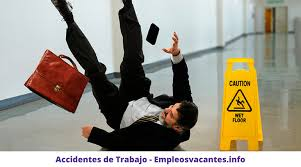 ¿Qué hacer en caso de AT?
Enfermedades Laborales
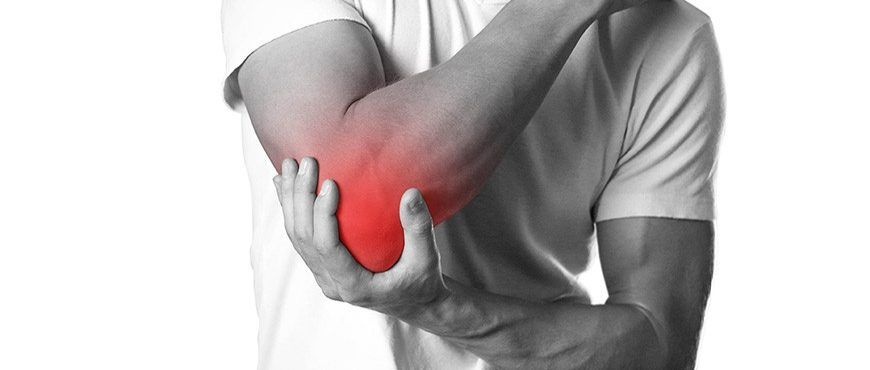 Es la contraída como resultado de la exposición a factores de riesgo inherentes a la actividad laboral o del medio en el que el trabajador se ha visto obligado a trabajar. 

(Ley 1562 de 2012, Art. 4.)


De 2 a 20 años para el desarrollo de una enfermedad
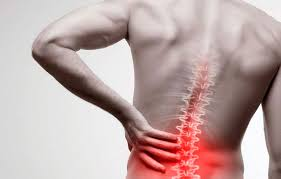 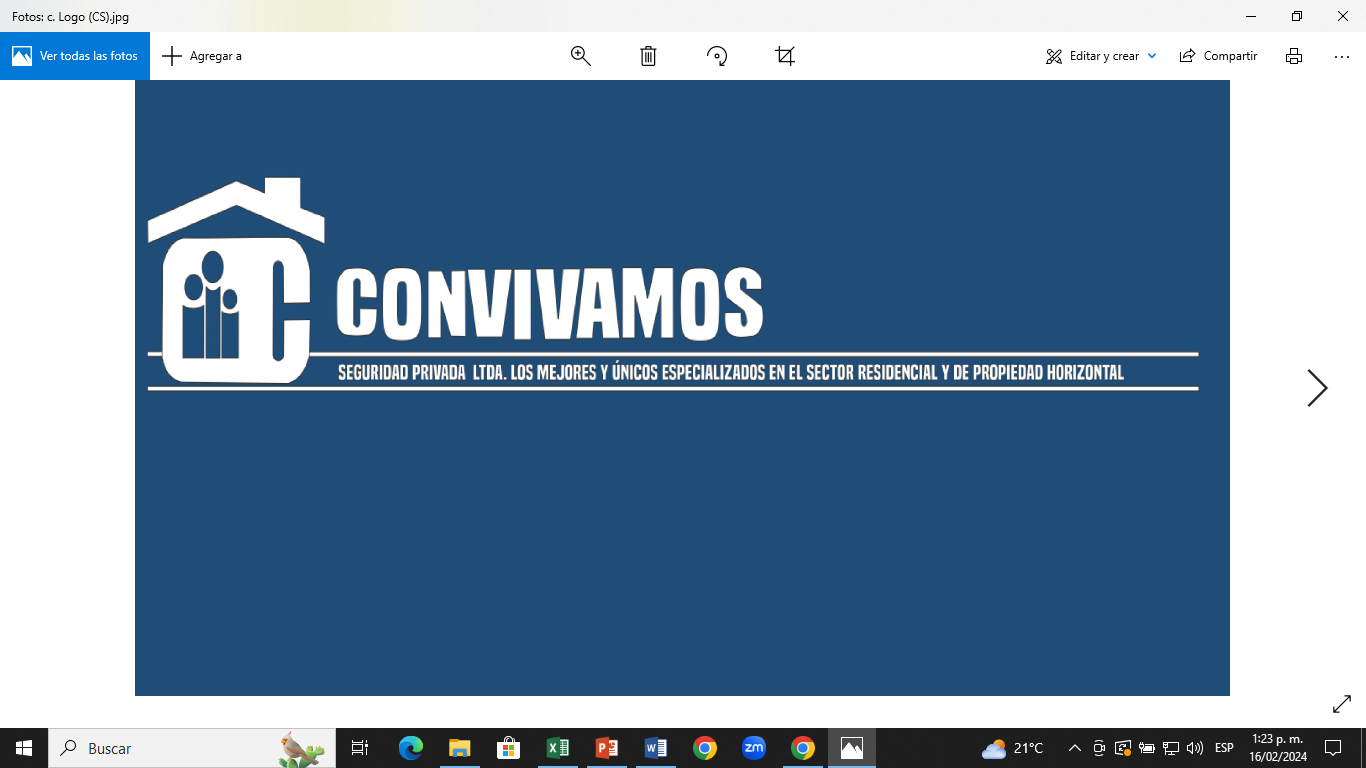 CLASIFICACIÓN DE PELIGROS
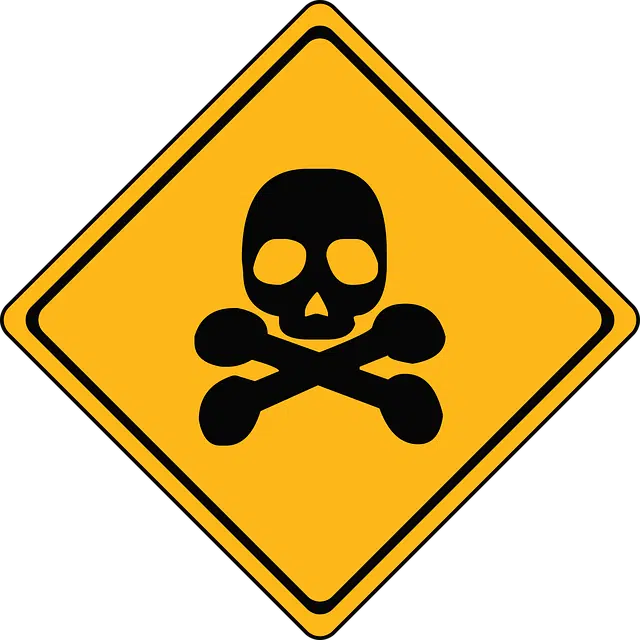 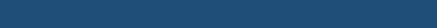 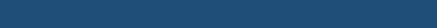 Peligro Vs. Riesgo
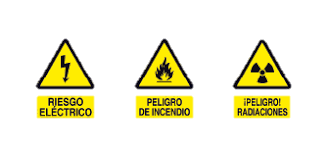 Biológico
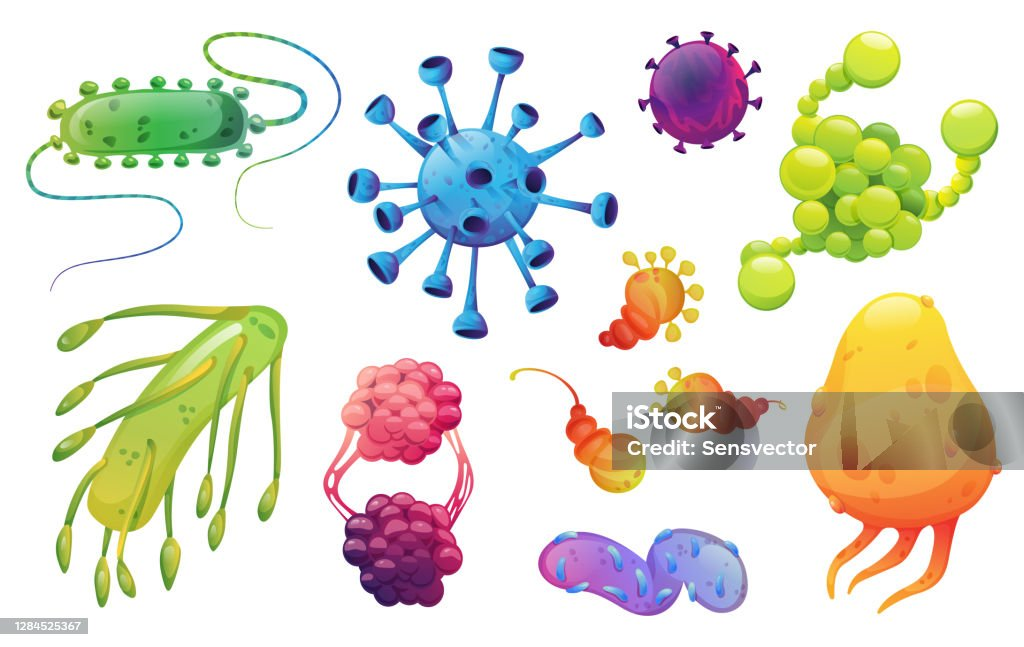 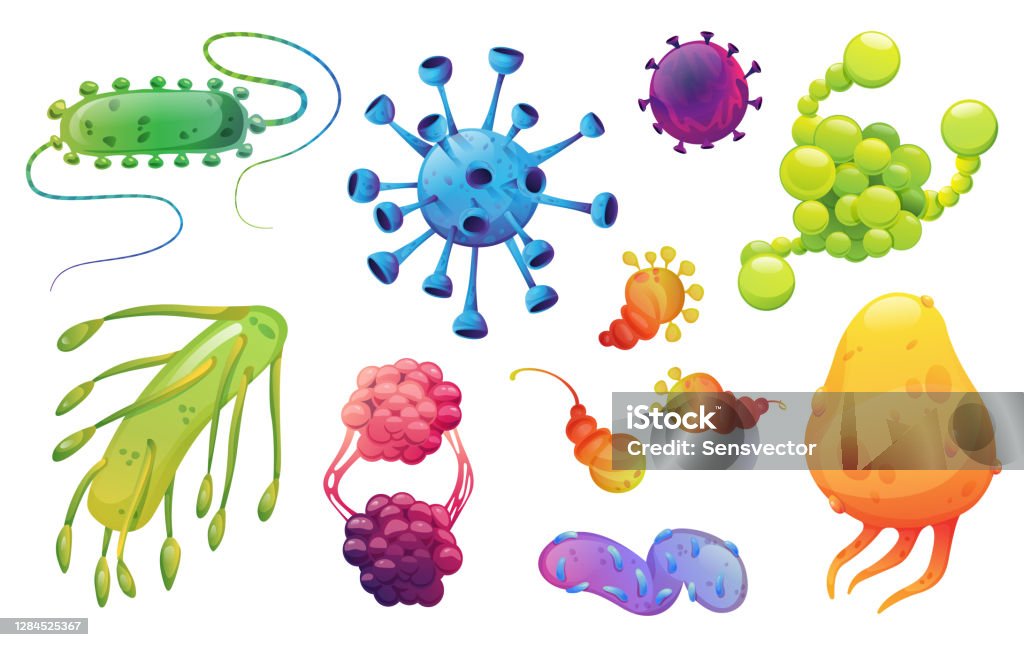 Contacto y/o exposición a microorganismos que puedan dar lugar a enfermedades.
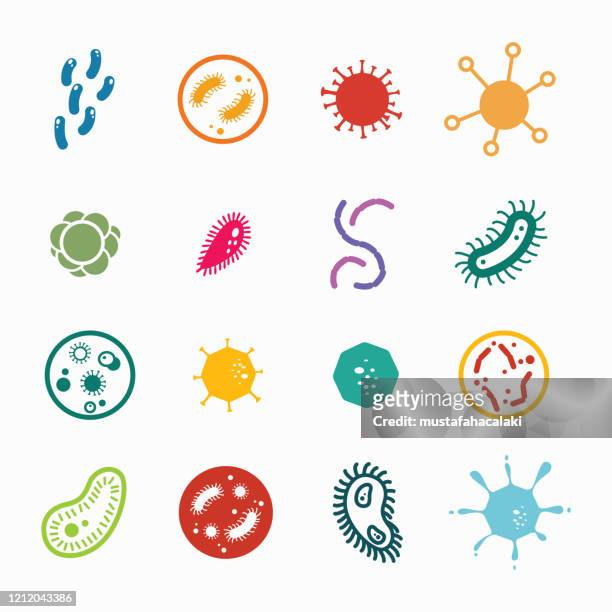 Gripas – Covid – 19
Infecciones 
Bronquitis 
Sinusitis 
Neumonías
Herpes
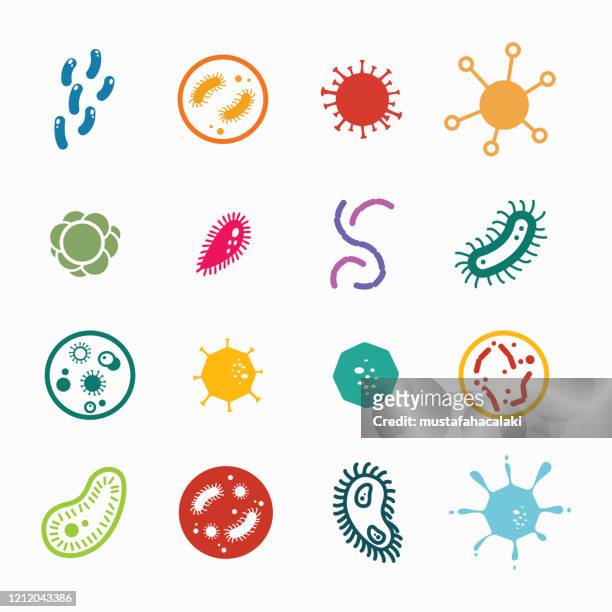 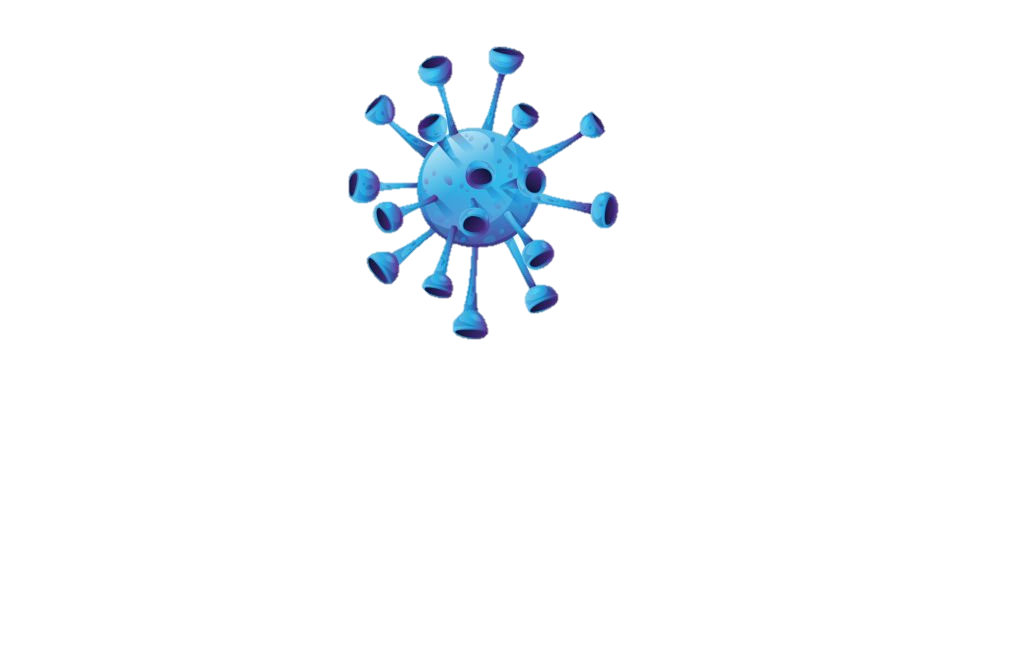 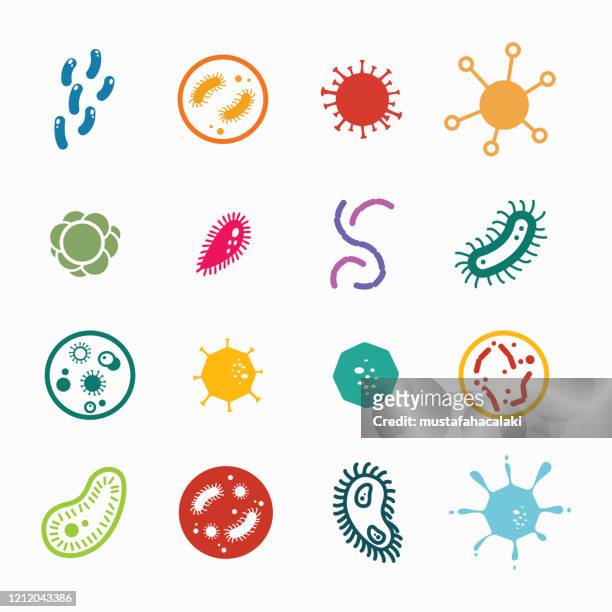 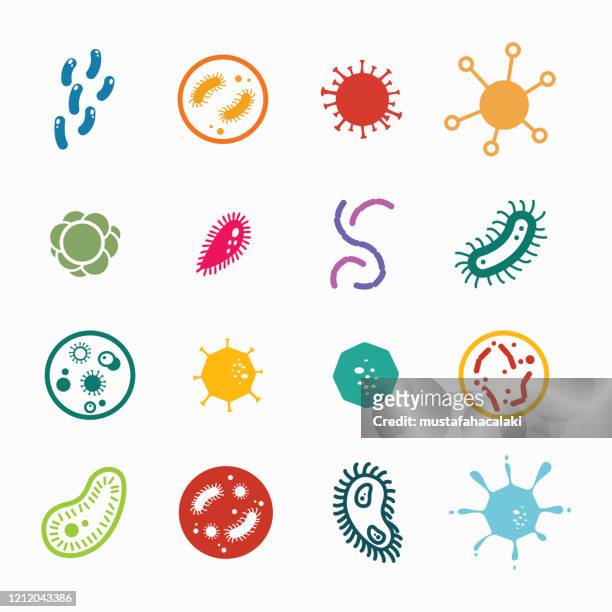 Físico
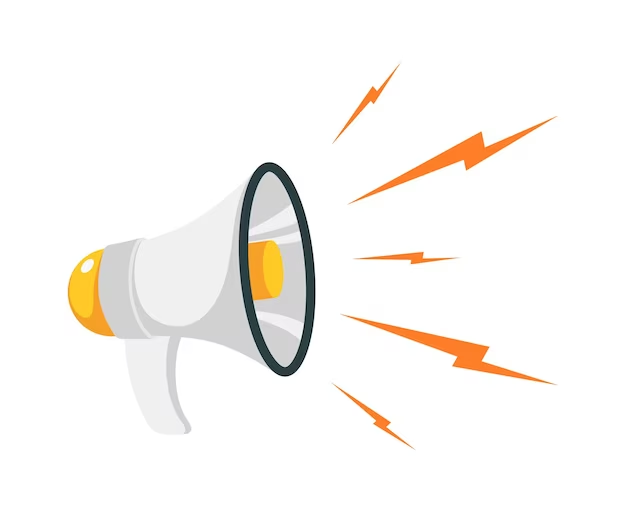 Son agentes, factores o circunstancia que puede causar daño con o sin contacto.
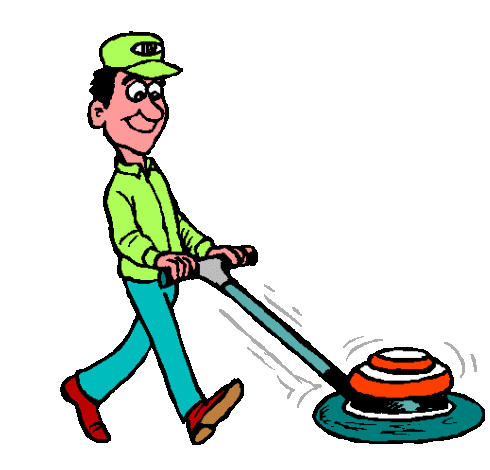 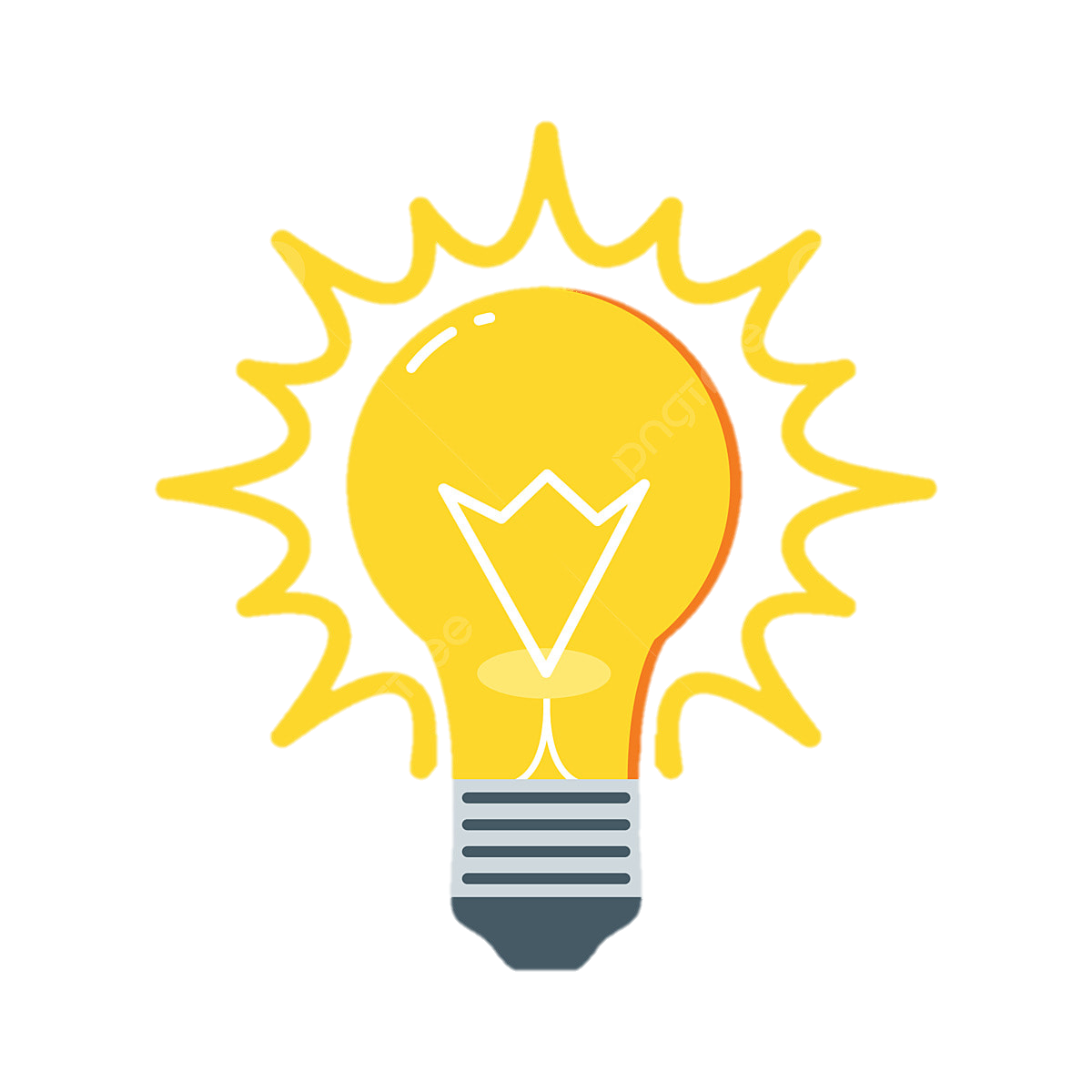 Químico
Exposición no controlada a agentes químicos la cual puede producir efectos agudos o crónicos y la aparición de enfermedades
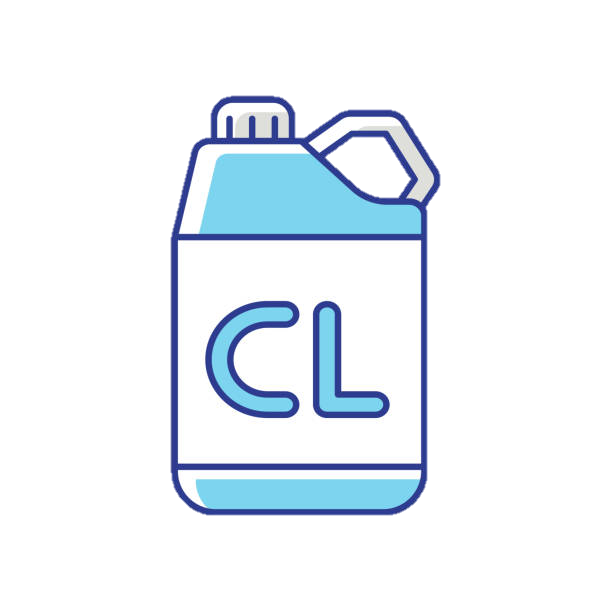 Afectaciones visuales
Intoxicaciones
Quemaduras de piel
Afectaciones respiratorias 
Dermatitis 
Irritaciones
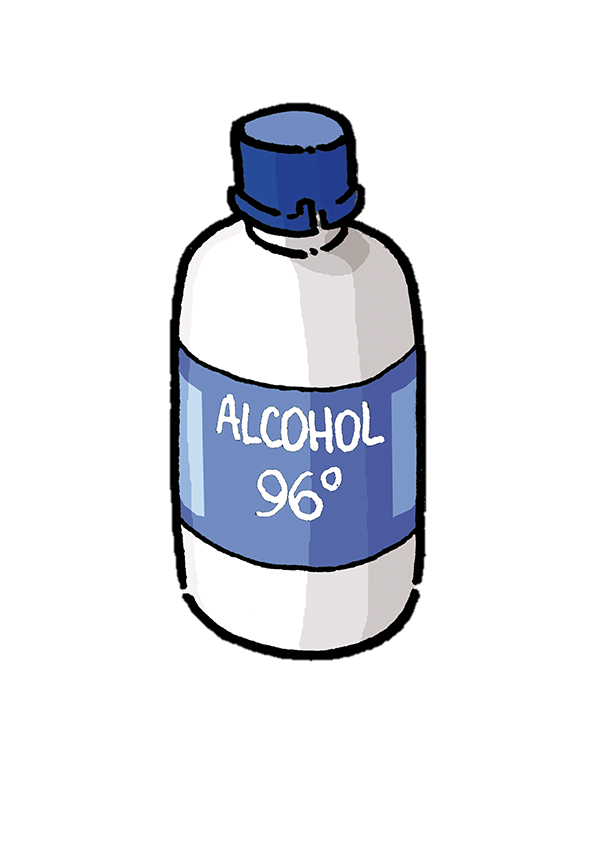 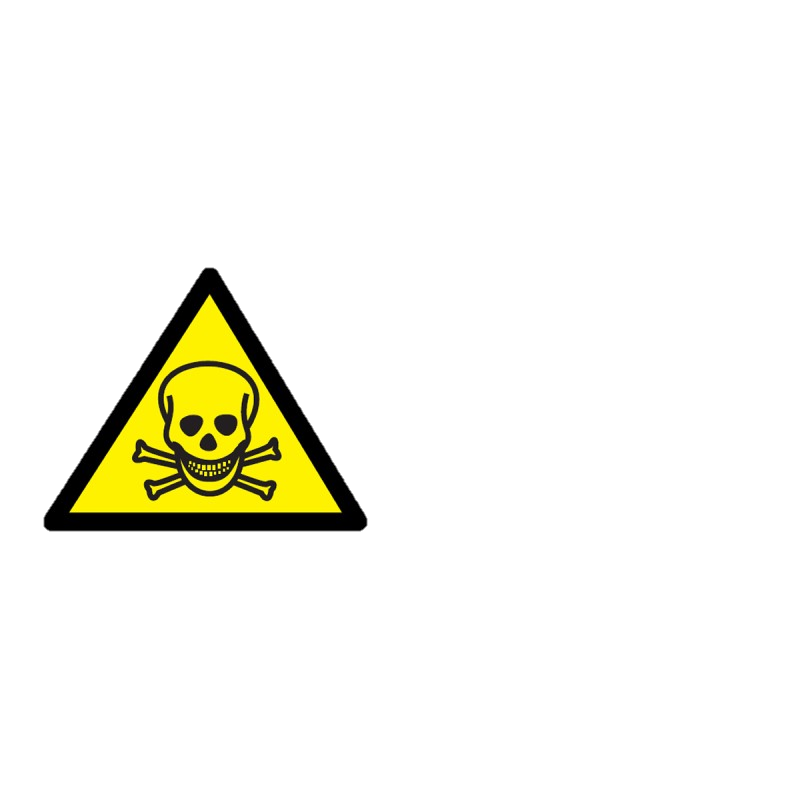 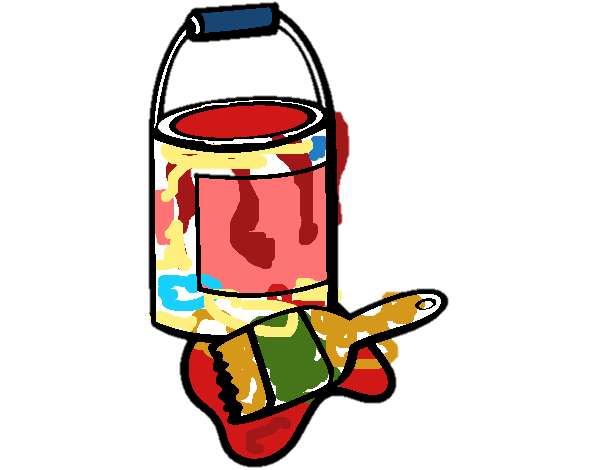 Biomecánico
Es la combinación de los movimientos del cuerpo, con las herramientas para la ejecución de una actividad laboral.
Dolores musculares
Fatiga
Cansancio 
Dolores lumbares
Afectaciones musculo esqueléticas
Túnel carpo
Bursitis  
Manguito rotador
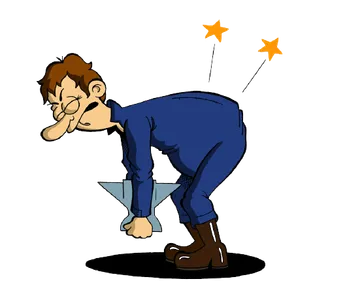 Condiciones de Seguridad
Condiciones locativas, herramientas y equipos utilizados para realizar la actividad.
Golpes
Fracturas
Torceduras
Esguinces
Aplastamiento
Cortes
Electrocución 
Electrocutamiento
Amputación 
Muerte
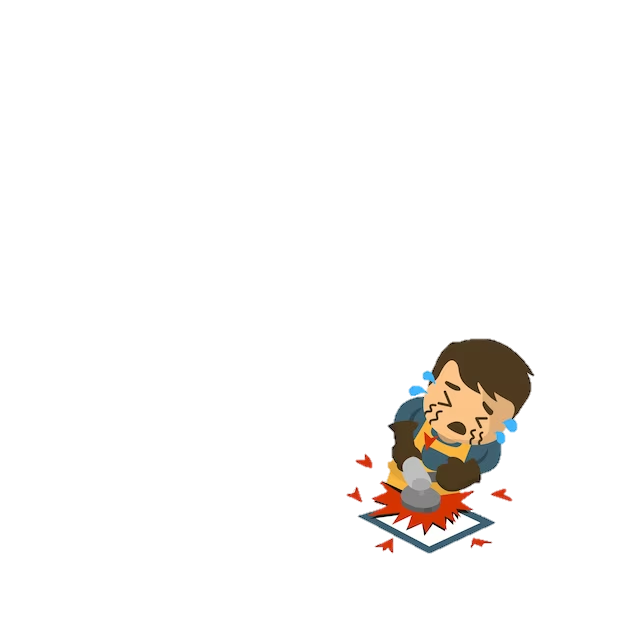 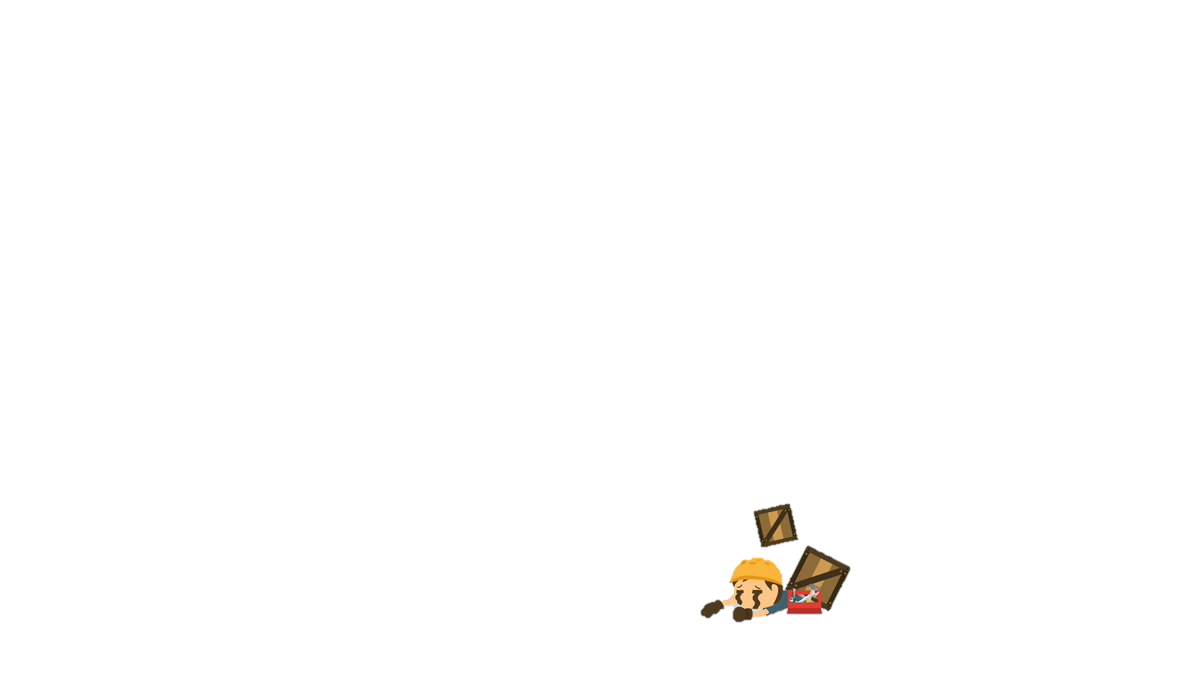 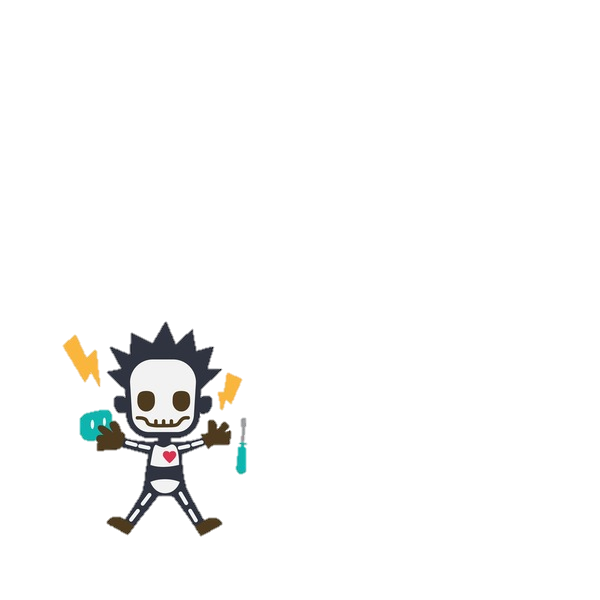 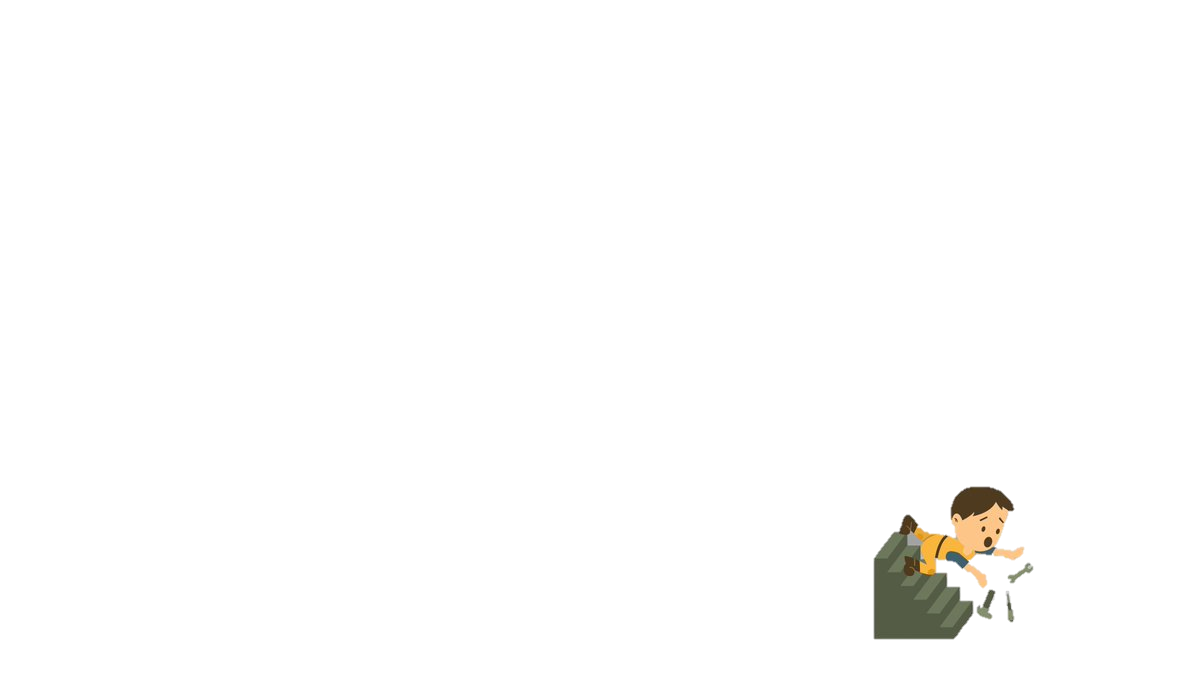 Psicosocial
Condiciones directamente relacionadas con la organización del trabajo que pueden afectar el normal desarrollo del trabajo y la salud del trabajador.
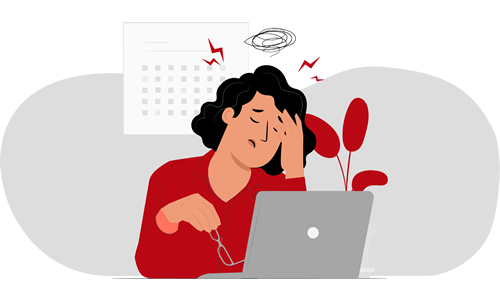 Dolor de cabeza
Dolores musculares
Afectaciones estomacales
Fenómenos Naturales
Son aquellos que tienen sus origen en fenómenos naturales (factores geográficos y meteorológicos. Dado su origen, la presencia de esta clase de riesgos está condicionada por las características particulares de cada región.
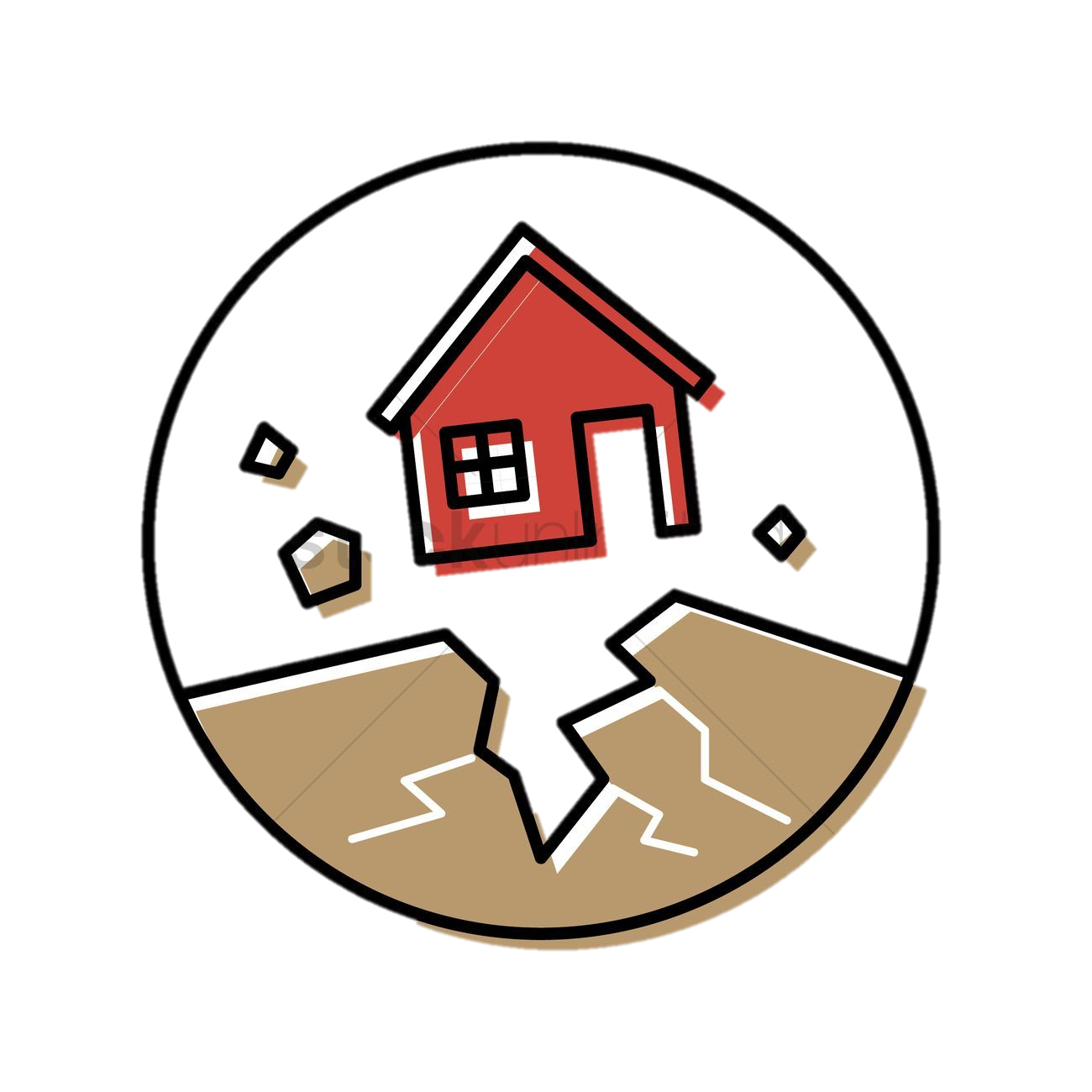 Golpes
Fracturas
Torceduras
Esguinces
Aplastamiento
Muerte
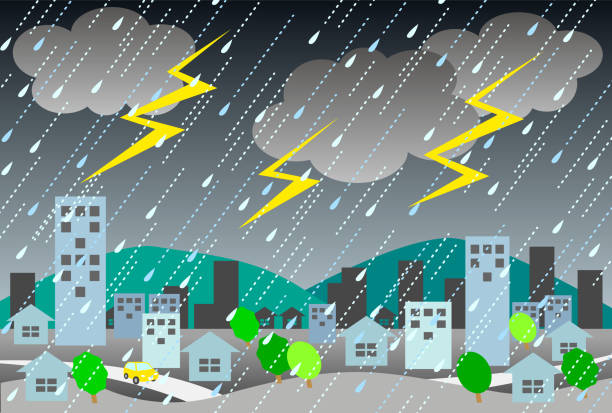 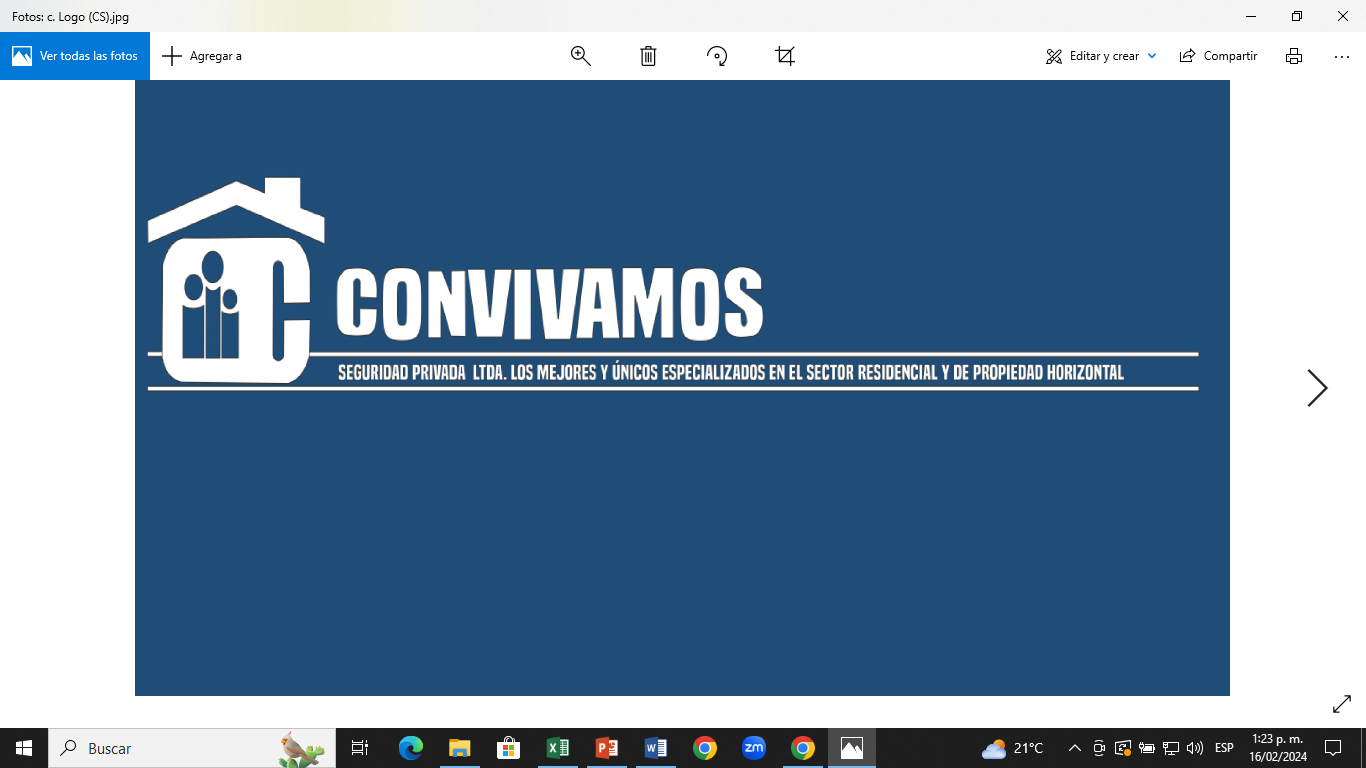 Elementos de Protección Personal
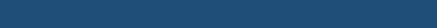 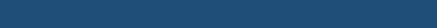 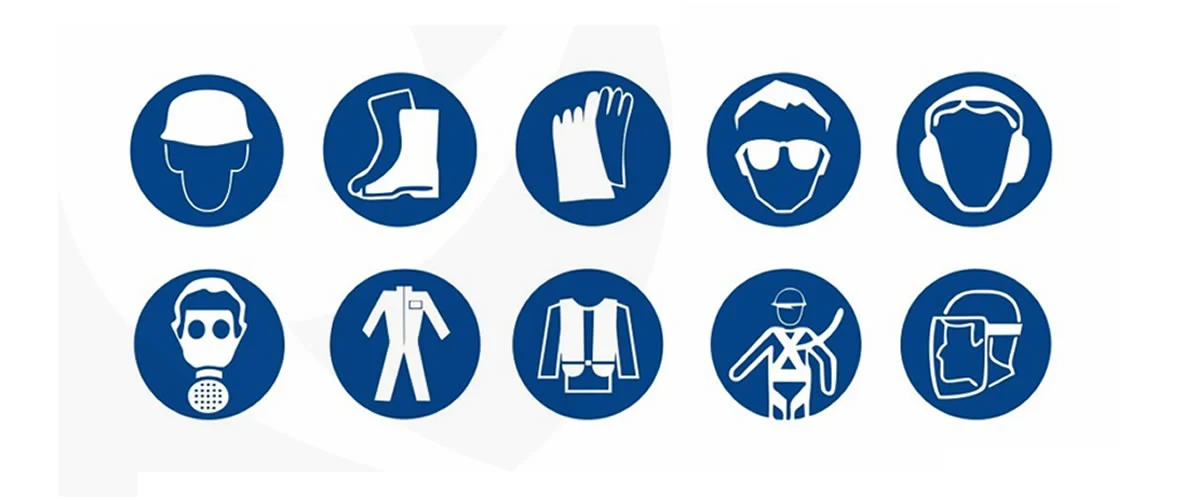 Elementos de Protección Personal
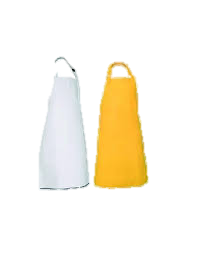 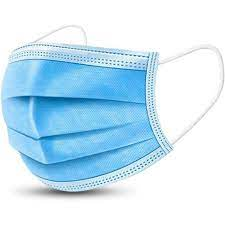 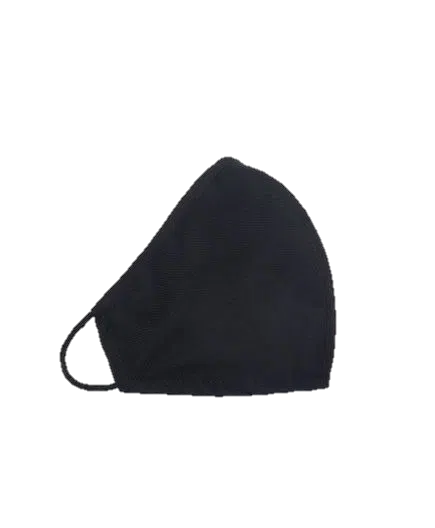 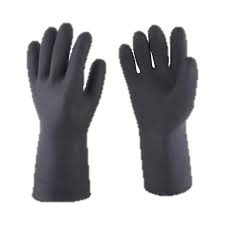 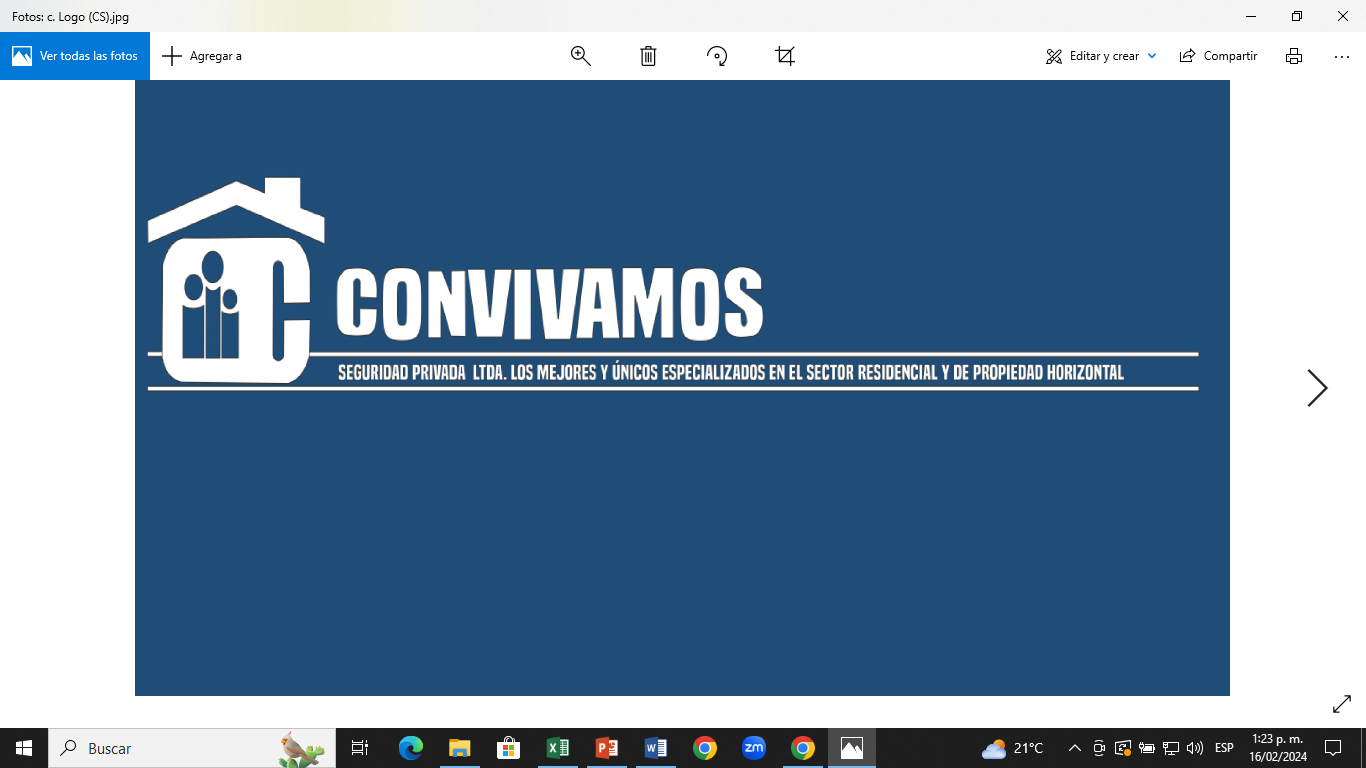 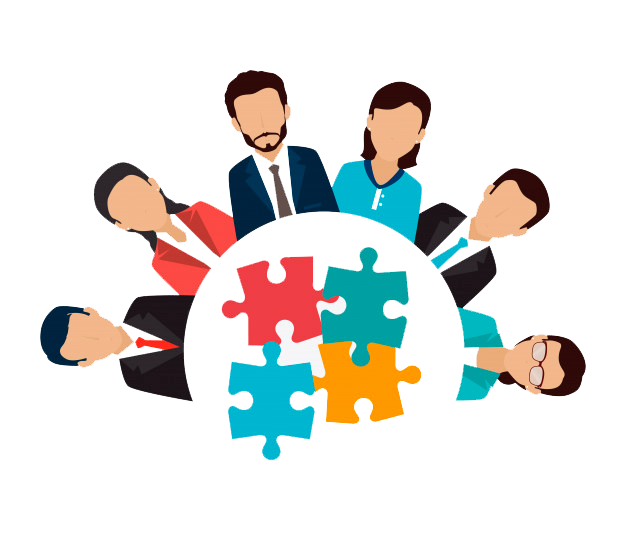 Comités de Participación
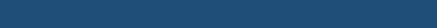 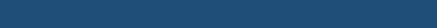 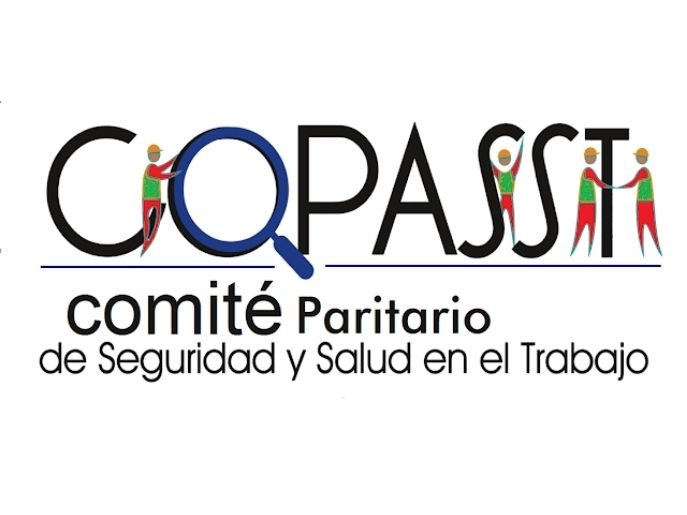 Actividades de Seguridad y Salud en el Trabajo, para prevenir accidentes de trabajo y enfermedades laborales.
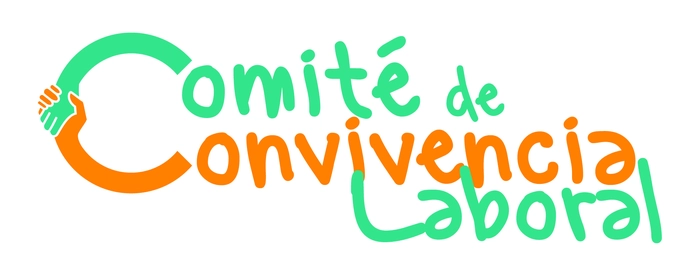 Actividades de Convivencia Laboral y Prevención de Acoso Laboral
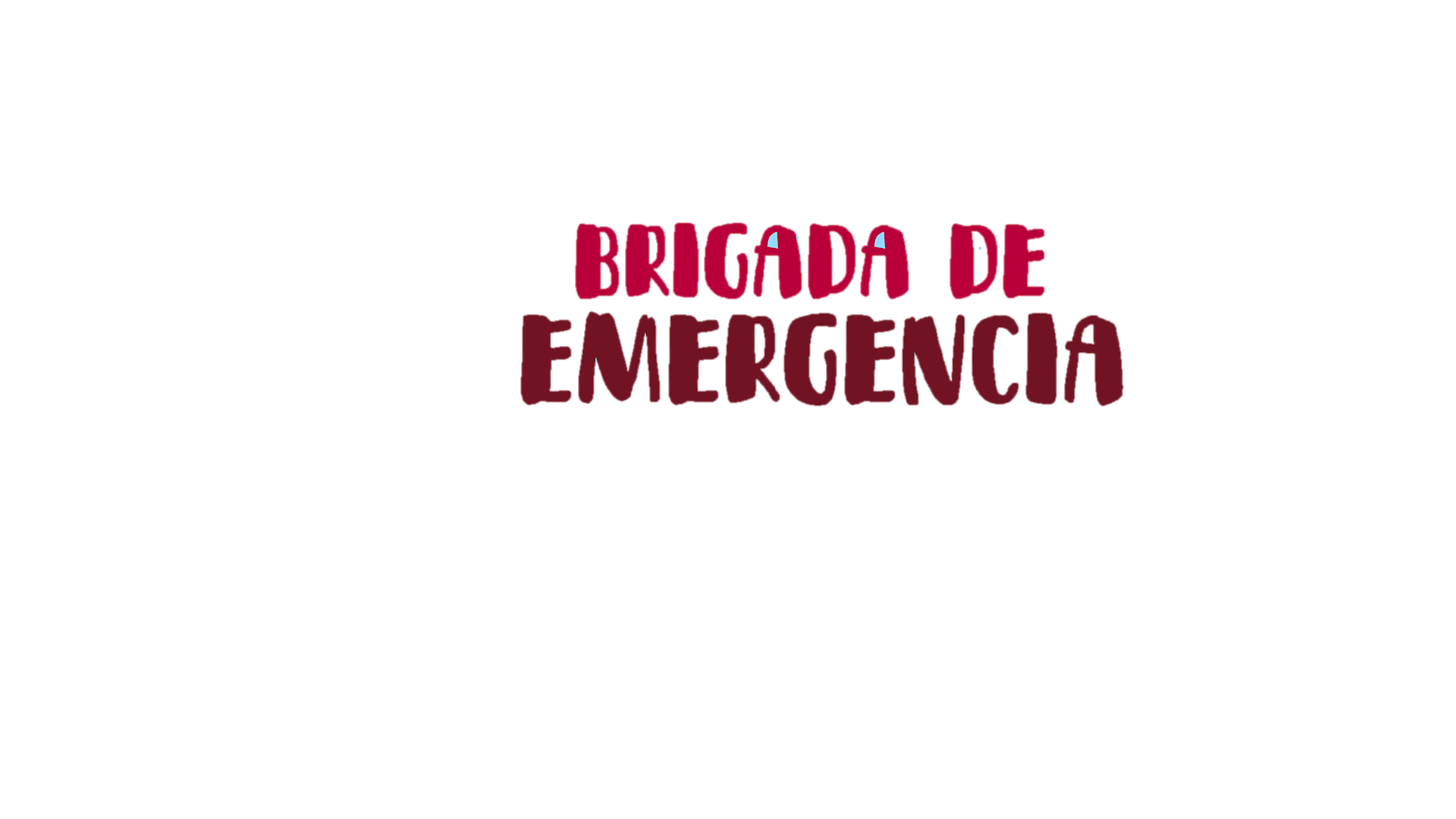 Primera atención en caso de emergencia (Primeros auxilios, evacuación y manejo de fuegos)
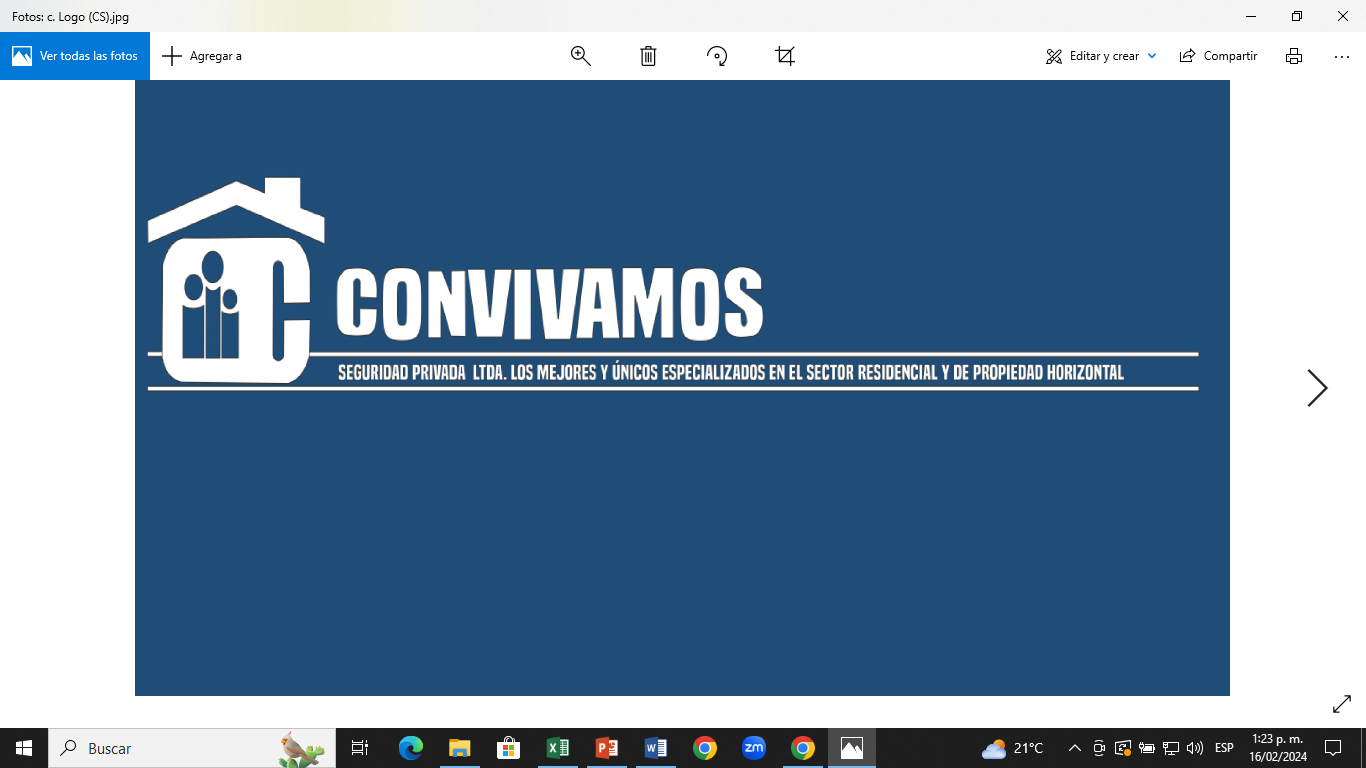 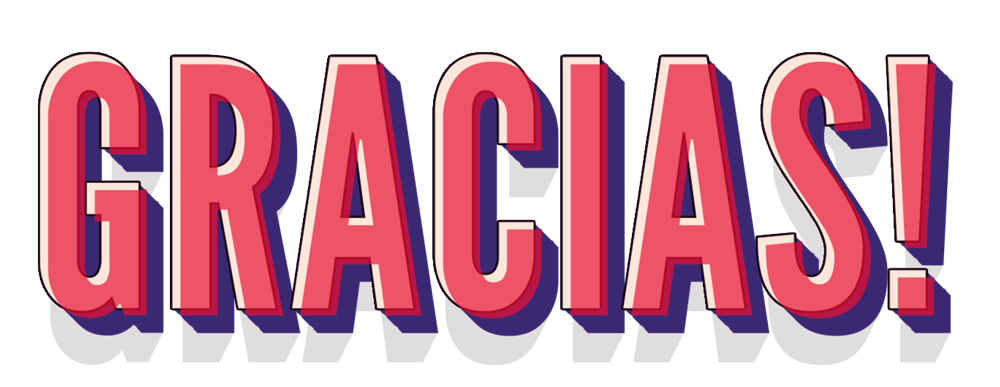 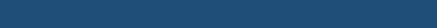 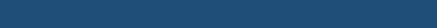